Prawo ochrony środowiska
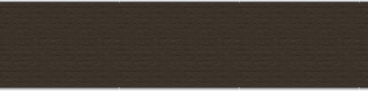 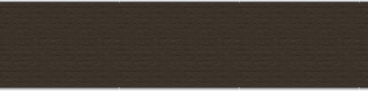 dr Małgorzata Kozłowska
Instytut Nauk Administracyjnych
Zakład Prawa Administracyjnego
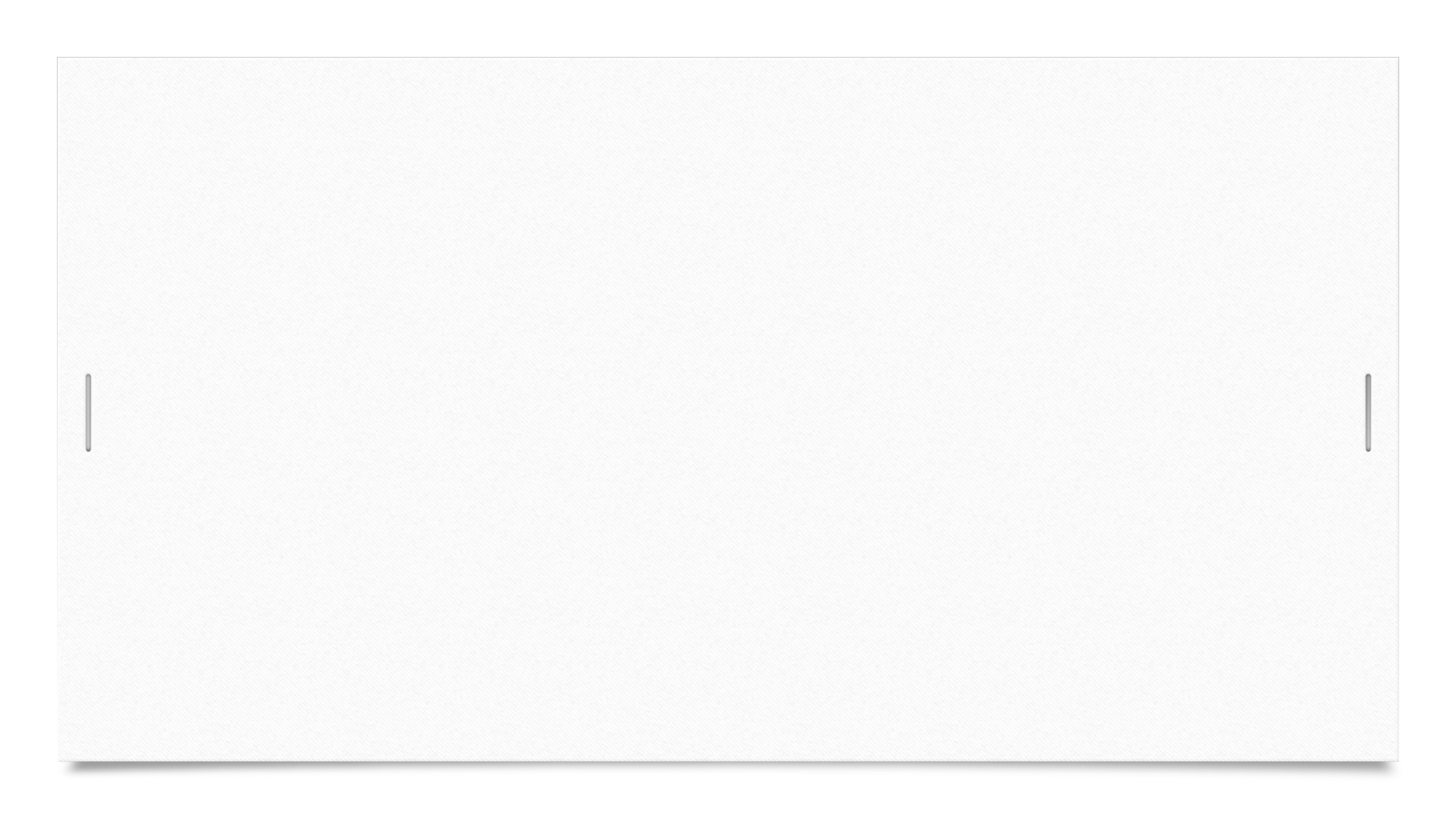 Plan ćwiczeń nr 1
Omówienie zasad zaliczenia przedmiotu (ćwiczenia)
Elementy ochrony zwierząt
Ochrona humanitarna zwierząt
Organy nadzoru/ ochrony nad zwierzętami
Pozyskiwanie zwierząt dziko żyjących
Testy doświadczalne na zwierzętach
Ubój rytualny
Wprowadzanie do obrotu psów/koni/kurcząt brojlerów/pająków ptaszników
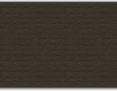 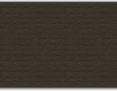 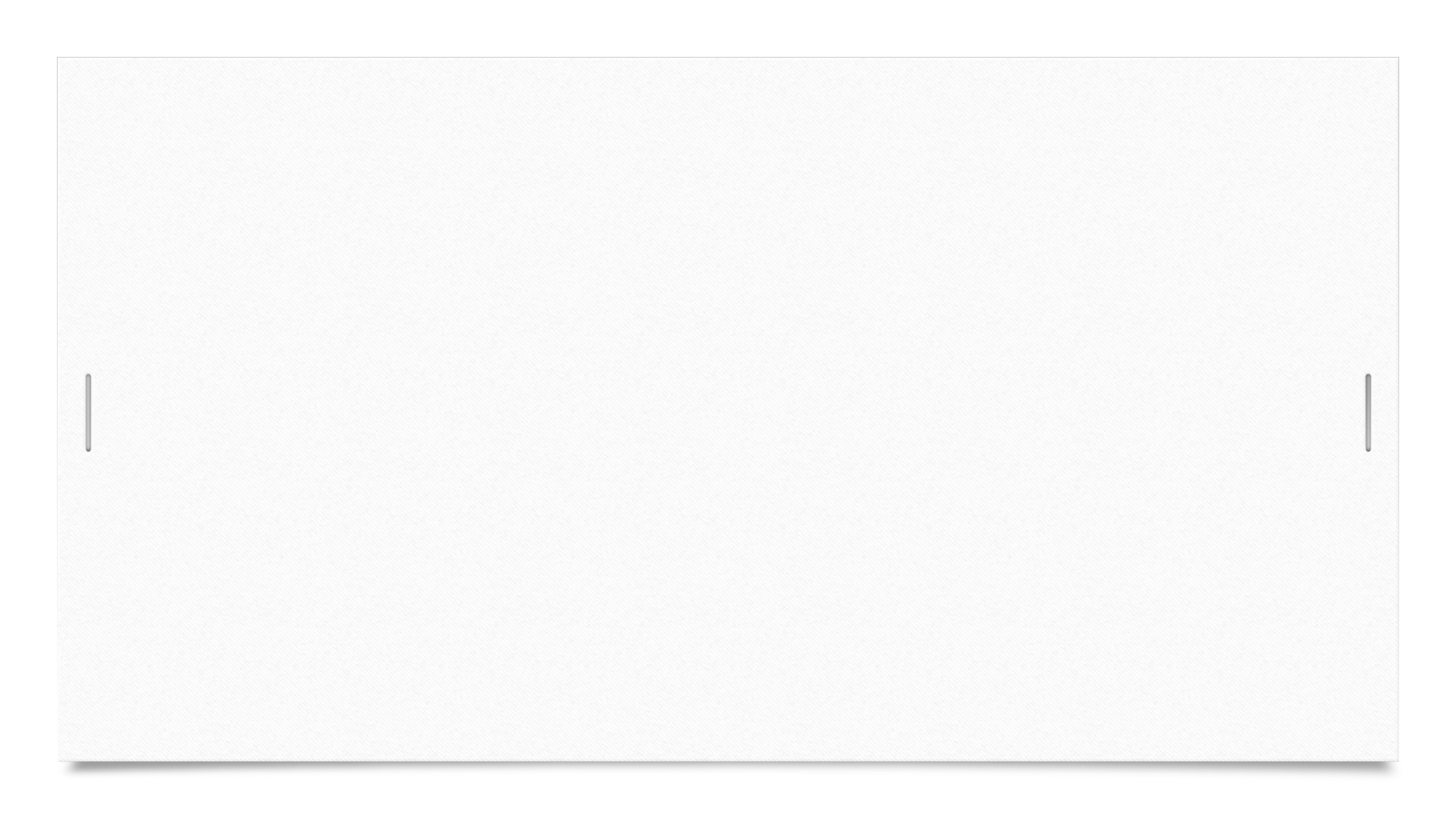 REGULACJA: Prawo ochrony środowiska z dnia 27 kwietnia 2001 r. (Dz.U. Nr 62, poz. 627)

Art. 81 [Szczegółowe zasady]
1. Ochrona zasobów środowiska realizowana jest na podstawie ustawy oraz przepisów szczególnych.
2. Szczegółowe zasady ochrony wód określają przepisy ustawy - Prawo wodne.
3. Szczegółowe zasady gospodarowania złożem kopaliny i związanej z eksploatacją złoża ochrony środowiska określają przepisy ustawy - Prawo geologiczne i górnicze.
4. Szczegółowe zasady:
ochrony obszarów i obiektów o wartościach przyrodniczych, krajobrazu, zwierząt i roślin zagrożonych wyginięciem oraz drzew, krzewów i zieleni - określają przepisy ustawy o ochronie przyrody;
ochrony lasów - określają przepisy ustawy o lasach;
ochrony dziko występujących zwierząt - określają przepisy ustawy z dnia 18 kwietnia 1985 r. o rybactwie śródlądowym, ustawy z dnia 16 października 1991 r. o ochronie przyrody, ustawy z dnia 13 października 1995 r. - Prawo łowieckie, a także ustawy z dnia 6 września 2001 r. o rybołówstwie morskim;
ochrony zwierząt gospodarskich i domowych - określają przepisy ustawy z dnia 21 sierpnia 1997 r. o ochronie zwierząt;
ochrony gruntów rolnych i leśnych - określają przepisy ustawy z dnia 3 lutego 1995 r. o ochronie gruntów rolnych i leśnych.
Elementyochrony zwierząt
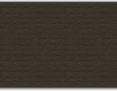 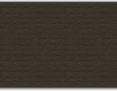 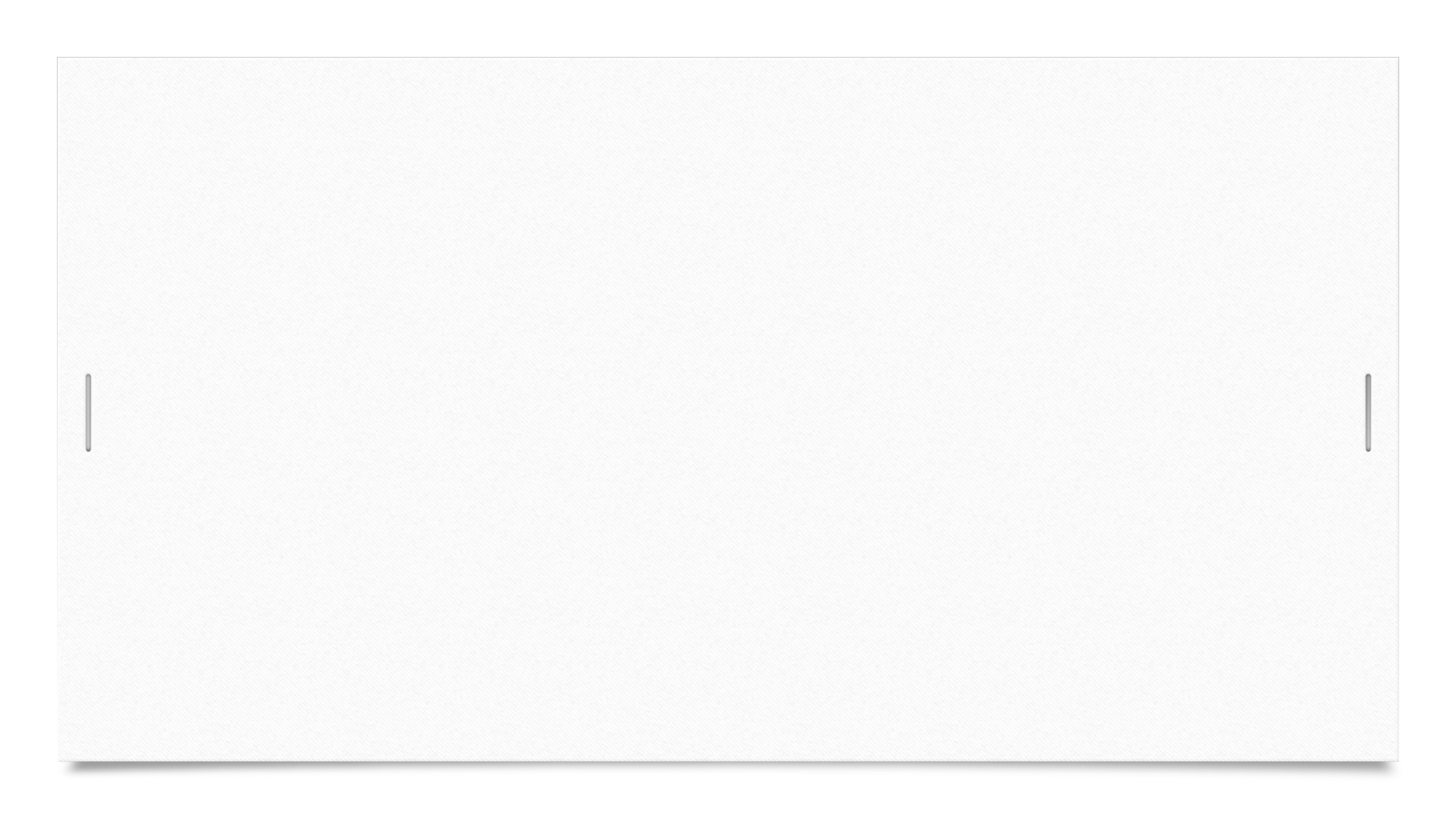 Art. 127 [Ochrona zwierząt i roślin]
1. Ochrona zwierząt oraz roślin polega na:
zachowaniu cennych ekosystemów, różnorodności biologicznej i utrzymaniu równowagi przyrodniczej;
tworzeniu warunków prawidłowego rozwoju i optymalnego spełniania przez zwierzęta i roślinność funkcji biologicznej w środowisku;
zapobieganiu lub ograniczaniu negatywnych oddziaływań na środowisko, które mogłyby niekorzystnie wpływać na zasoby oraz stan zwierząt oraz roślin;
zapobieganiu zagrożeniom naturalnych kompleksów i tworów przyrody.
2. Ochrona, o której mowa w ust. 1, jest realizowana w szczególności poprzez:
obejmowanie ochroną obszarów i obiektów cennych przyrodniczo;
ustanawianie ochrony gatunków zwierząt oraz roślin;
ograniczanie możliwości pozyskiwania dziko występujących zwierząt oraz roślin;
odtwarzanie populacji zwierząt i stanowisk roślin oraz zapewnianie reprodukcji dziko występujących zwierząt oraz roślin;
zabezpieczanie lasów i zadrzewień przed zanieczyszczeniem i pożarami;
ograniczanie możliwości wycinania drzew i krzewów oraz likwidacji terenów zieleni;
zalesianie, zadrzewianie lub tworzenie skupień roślinności, zwłaszcza gdy przemawiają za tym potrzeby ochrony gleby, zwierząt, kształtowania klimatu oraz inne potrzeby związane z zapewnieniem różnorodności biologicznej, równowagi przyrodniczej i zaspokajania potrzeb rekreacyjno-wypoczynkowych ludzi;
nadzorowanie zamierzonego uwolnienia GMO do środowiska i wprowadzenia do obrotu w rozumieniu przepisów ustawy z dnia 22 czerwca 2001 r. o mikroorganizmach i organizmach genetycznie zmodyfikowanych (Dz.U. z 2019 r. poz. 706 oraz z 2020 r. poz. 322).
Elementyochrony zwierząt
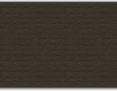 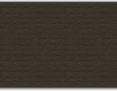 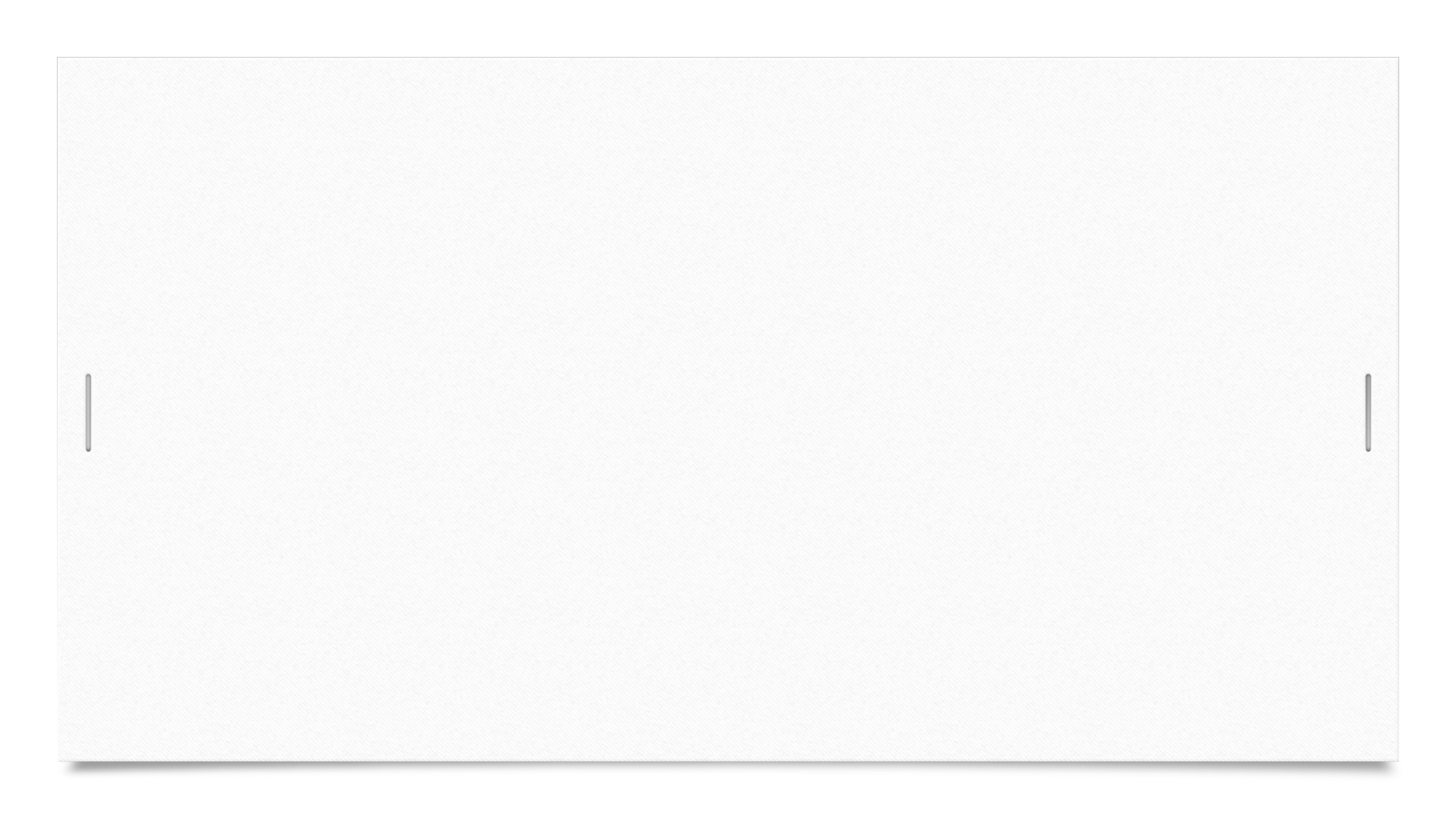 UWAGA: Przepis art. 127 PrOchrŚrod powinien być odczytywany łącznie z przepisami art. 81 PrOchrŚrod. Określa on zatem ogólne zasady ochrony roślin i zwierząt, pozostawiając szczegółowe uregulowania w tym zakresie ustawom szczególnym, w tym wskazanym w art. 81 ust. 4 PrOchrŚrod. 
BRAK jest legalnej definicji "zwierząt". Zoolodzy klasyfikują zwierzęta jako takson w randze królestwa (regnum), obejmujący wszystkie gatunki zwierząt, łącznie z człowiekiem. Z kolei w znaczeniu słownikowym zwierzę to "każde żywe stworzenie z wyjątkiem człowieka" (Słownik języka polskiego PWN). Ustawodawca przyjmuje to drugie podejście.
OCHORNA roślin i zwierząt została uregulowana w prawie:
międzynarodowym,
unijnym,
krajowym,
przy czym poświęcone temu zagadnieniu dyrektywy unijne zostały
wdrożone do polskiego porządku prawnego  poprzez przepisy
OchrPrzyrU i rozporządzeń wykonawczych do niej wydanych, przez
InfŚrodU oraz poprzez ustawę z 22.6.2001 r. o mikroorganizmach i
organizmach genetycznie zmodyfikowanych.
Elementyochrony zwierząt
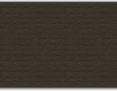 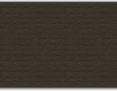 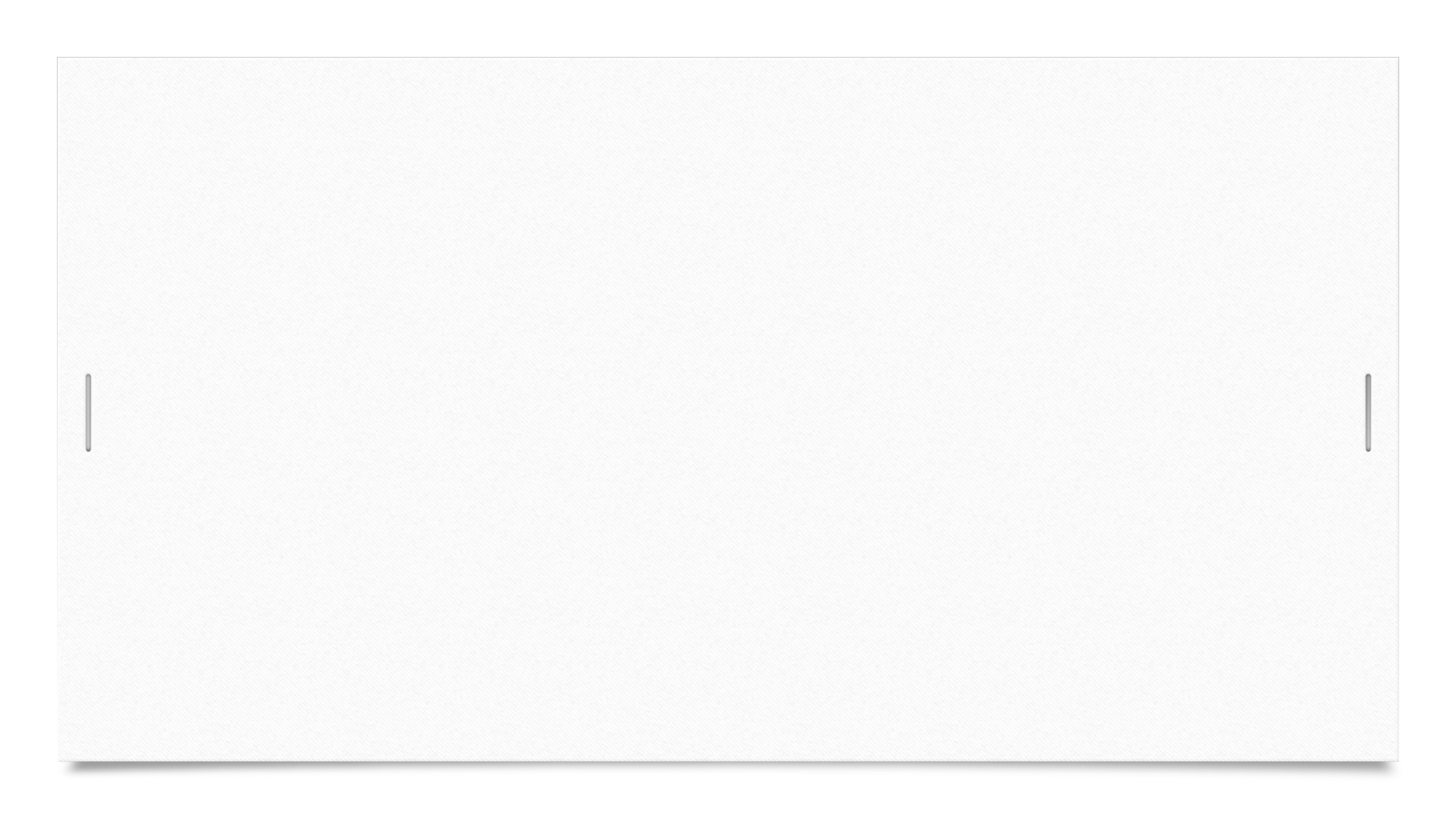 Katalog celów nadrzędnych (kierunków) ochrony zwierząt i roślin:
art. 127 ust. 1 zawiera katalog zamknięty celów nadrzędnych (kierunków) ochrony zwierząt i roślin, 
art. 127 ust. 2 zawiera przykładowe sposoby realizacji tych kierunków.

 Sposoby realizacji ochrony zwierząt oraz roślin. 

W ust. 2 określono sposoby realizacji ochrony zwierząt oraz roślin, przy czym w odróżnieniu od katalogu z ust. 1 ma on charakter katalogu otwartego.

Ograniczanie możliwości pozyskiwania dziko występujących roślin i zwierząt jest przedmiotem regulacji OchrPrzyrU w odniesieniu do roślin i zwierząt objętych ochroną gatunkową, przy czym ustawa ta reguluje nie tylko zasady pozyskiwania, ale również obrotu okazami gatunków chronionych. Regulacja pozyskiwania dziko występujących roślin i zwierząt jest również przedmiotem wielu innych ustaw: RybactwoŚródU w odniesieniu do ryb w powierzchniowych wodach śródlądowych, w wodach znajdujących się w urządzeniach wodnych oraz w obiektach przeznaczonych do chowu lub hodowli ryb, RybołówstwoU w odniesieniu do organizmów morskich, PrŁow w odniesieniu do zwierząt łownych oraz LasyU w zakresie związanym z pozyskiwaniem drewna, żywicy, choinek, karpiny, kory, igliwia, zwierzyny oraz płodów runa leśnego w ramach działalności leśnej (zob. bliżej komentarz do art. 81 PrOchrŚrod).
Elementyochrony zwierząt
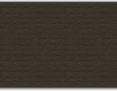 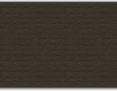 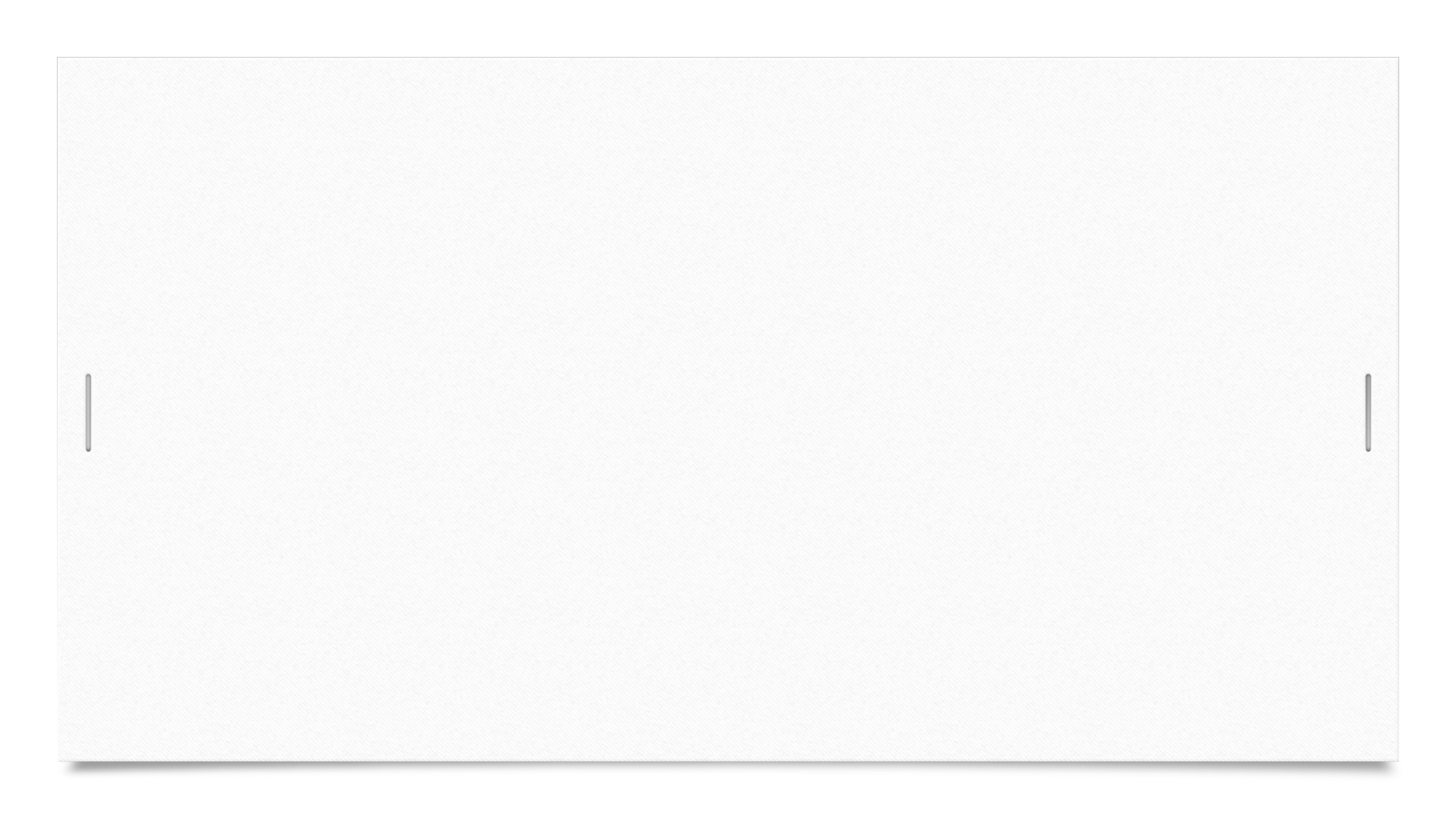 Odtwarzanie populacji zwierząt i stanowisk roślin oraz zapewnianie reprodukcji dziko występujących zwierząt oraz roślin - regulująca przedmiotową materię OchrPrzyrU posługuje się pojęciem populacji zarówno w odniesieniu do zwierząt, jak i do roślin i odwrotnie – również w odniesieniu do zwierząt wyodrębnia się ich stanowiska. Ten sposób realizacji ochrony roślin i zwierząt obejmował będzie zarówno restytucję zdolnych do życia populacji w ich naturalnym środowisku, jak i ochronę ex situ, tj. ochronę gatunków roślin, zwierząt i grzybów poza miejscem ich naturalnego występowania.

Nadzorowanie wprowadzania do środowiska organizmów genetycznie zmodyfikowanych. Przedmiotowe zagadnienie zostało w sposób szczegółowy unormowane w ustawie o mikroorganizmach i organizmach genetycznie zmodyfikowanych, która reguluje m.in. zamknięte użycie mikroorganizmów genetycznie zmodyfikowanych, zamierzone uwalnianie organizmów genetycznie zmodyfikowanych do środowiska, jak również wprowadzania do obrotu produktów genetycznie zmodyfikowanych.

	GMO - organizm zmodyfikowany genetycznie (ang. Genetically Modified Organism)
	GMM - mikroorganizm genetycznie zmodyfikowany (ang. Genetically Modified Microorganism)
Elementyochrony zwierząt
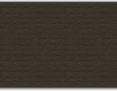 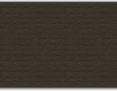 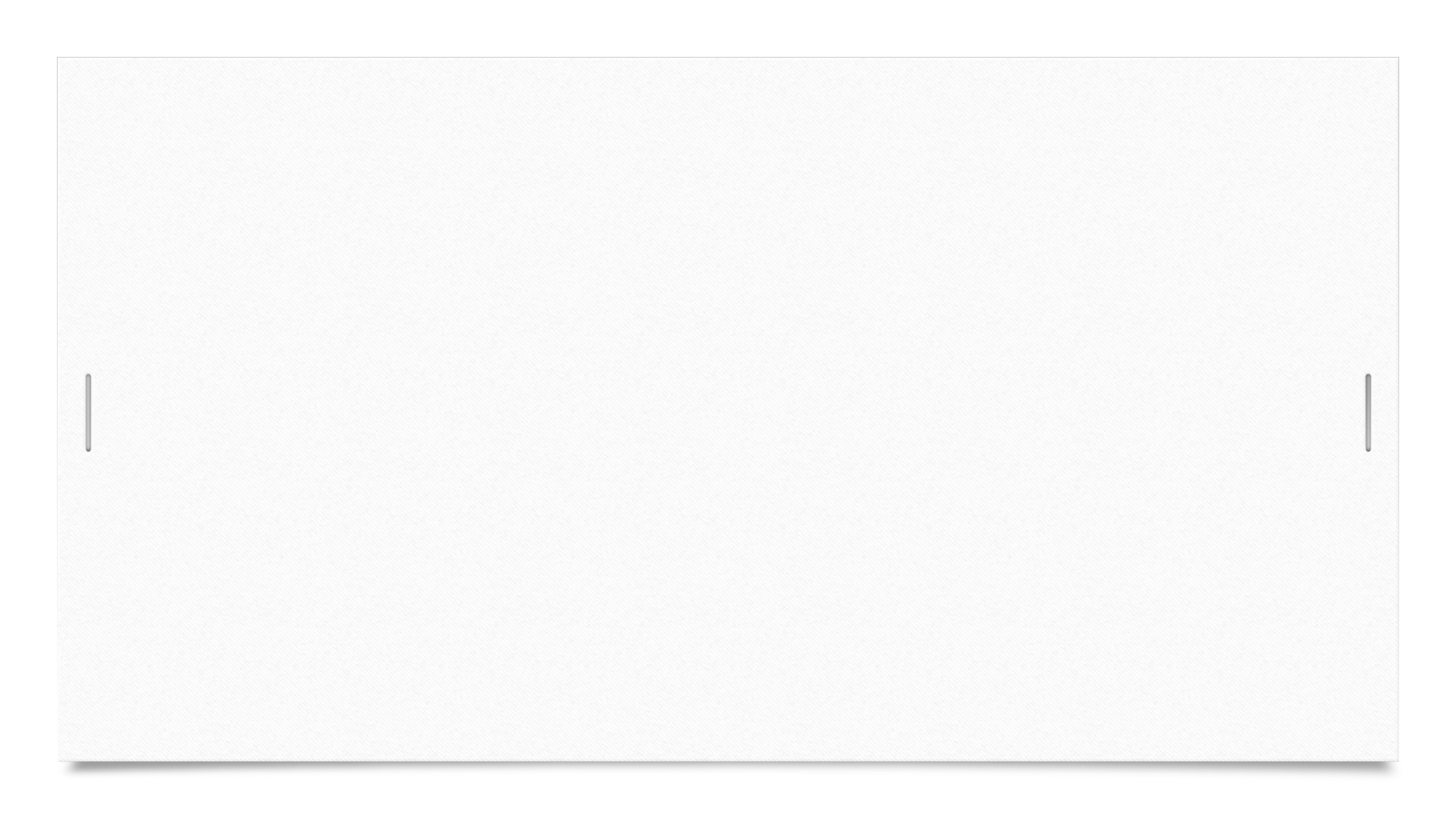 W świetle ustawy przed podjęciem zamkniętego użycia GMM, zamkniętego użycia GMO, zamierzonego uwolnienia GMO do środowiska lub wprowadzenia do obrotu, podmiot zamierzający prowadzić te działania przeprowadza, odrębnie dla każdego typu GMM lub GMO, ocenę zagrożenia dla zdrowia ludzi i dla środowiska.
	Ocena jest przeprowadzana z uwzględnieniem rozp. Ministra Środowiska z 5.5.2016 r. w sprawie klasyfikacji mikroorganizmów i organizmów wykorzystywanych podczas zamkniętego użycia GMM i zamkniętego użycia GMO (Dz.U. z 2016 r. poz. 624). Musi ona określać ocenę potencjalnych skutków każdego szkodliwego oddziaływania, dokonaną z uwzględnieniem cechy środowiska, do którego następuje uwolnienie GMO, oraz sposobu jego uwolnienia, a także oszacowanie prawdopodobieństwa wystąpienia każdego z tych skutków. Przeprowadzając ocenę zamkniętego użycia GMO, należy również określić m.in. mogący wystąpić chorobotwórczy wpływ GMM lub GMO na ludzi, rośliny lub zwierzęta, w tym objawy alergiczne lub skutki toksyczne, niepożądane efekty wynikające z przedostania się GMM lub GMO do środowiska i rozprzestrzeniania się w nim oraz zdolność naturalnego przenoszenia materiału genetycznego zawartego w GMM lub GMO do mikroorganizmów lub organizmów innych niż GMM lub GMO.
Elementyochrony zwierząt
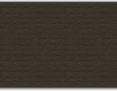 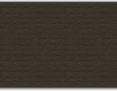 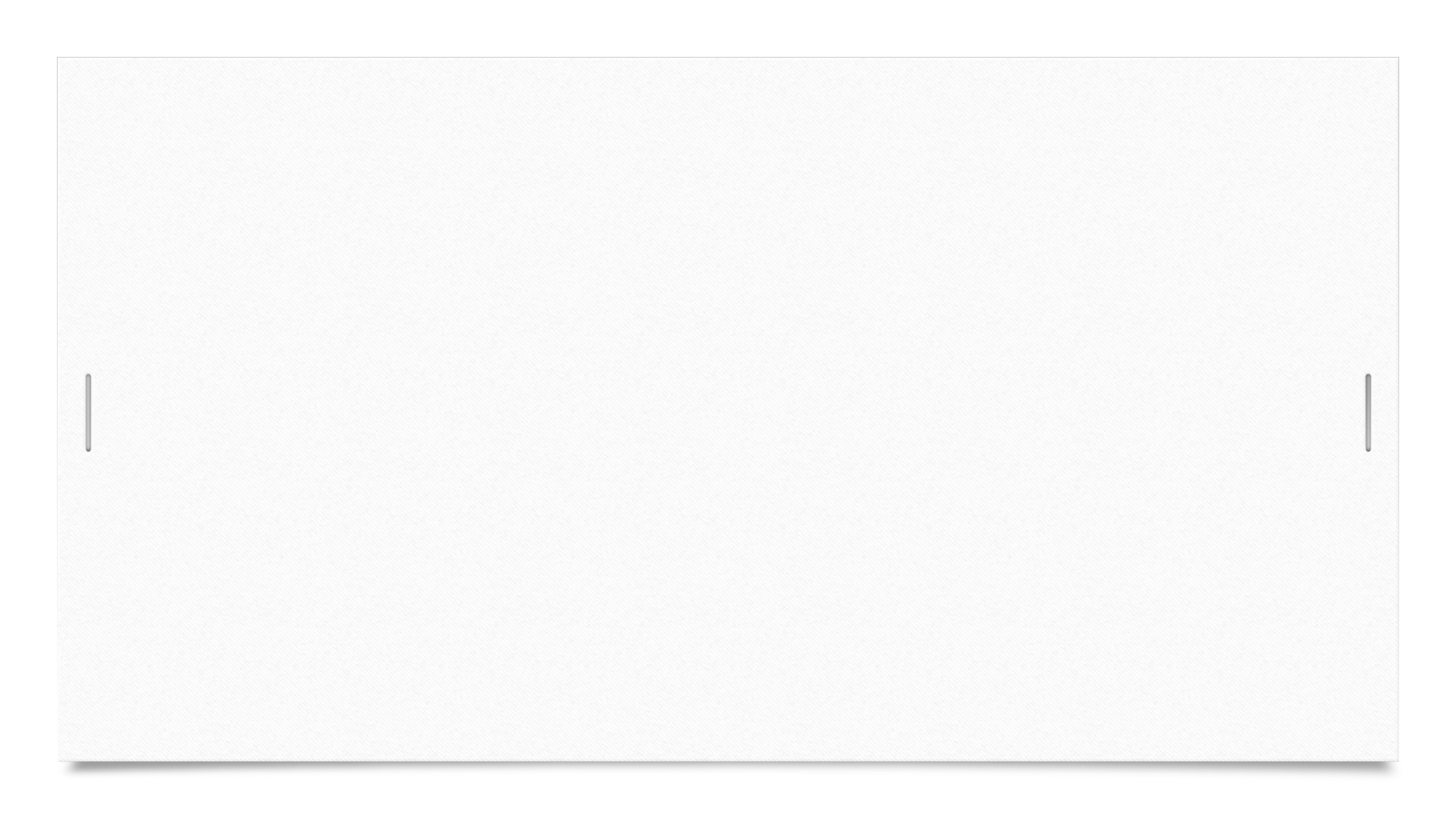 Art. 128 [Ochrona na poligonach]
1. Ochronę zwierząt oraz roślin na poligonach w toku szkolenia Sił Zbrojnych Rzeczypospolitej Polskiej, zwanych dalej ,,Siłami Zbrojnymi'', zapewnia się poprzez:
1)  sytuowanie obiektów poligonowych na terenach o małej wartości przyrodniczej;
2)  oznaczanie na terenach szkoleniowych obszarów o walorach przyrodniczych, takich jak miejsca lęgowe zwierząt oraz ptaków, stanowiska roślin poddanych ochronie, oraz wprowadzanie na nich stosownych ograniczeń działalności szkoleniowej;
3)  stosowanie rozwiązań organizacyjnych i technicznych ograniczających szkody oraz sukcesywne usuwanie szkód;
4)  przeprowadzanie instruktażu szkolonych żołnierzy co do zasad postępowania na terenie poligonu w związku z ograniczeniami wynikającymi z ochrony zwierząt oraz roślin.
2. Zasady ochrony zwierząt oraz roślin na terenach poligonów uwzględnia się w instrukcjach szkoleniowych dla poligonów.
3. Minister Obrony Narodowej, w porozumieniu z ministrem właściwym do spraw środowiska, określi, w drodze rozporządzenia, szczegółowe zasady sporządzania instrukcji szkoleniowej w zakresie zapewnienia wymogów ochrony zwierząt oraz roślin w toku szkolenia Sił Zbrojnych na poligonach.
4. W rozporządzeniu, o którym mowa w ust. 3, zostaną uwzględnione:
1)  zagadnienia zawarte w instrukcji szkoleniowej, w ramach których należy uwzględnić wymagania ochrony zwierząt oraz roślin;
2)  sposób uwzględniania poszczególnych wymagań ochrony zwierząt oraz roślin;
3)  uwarunkowania dotyczące usytuowania poligonów oraz specyfiki ich funkcjonowania, które należy uwzględnić przy określaniu wymagań ochrony zwierząt oraz roślin.
5. W razie udostępniania poligonów jednostkom sił zbrojnych państw obcych przepisy ust. 1-4 stosuje się odpowiednio.
Elementyochrony zwierząt
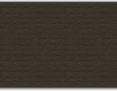 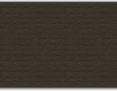 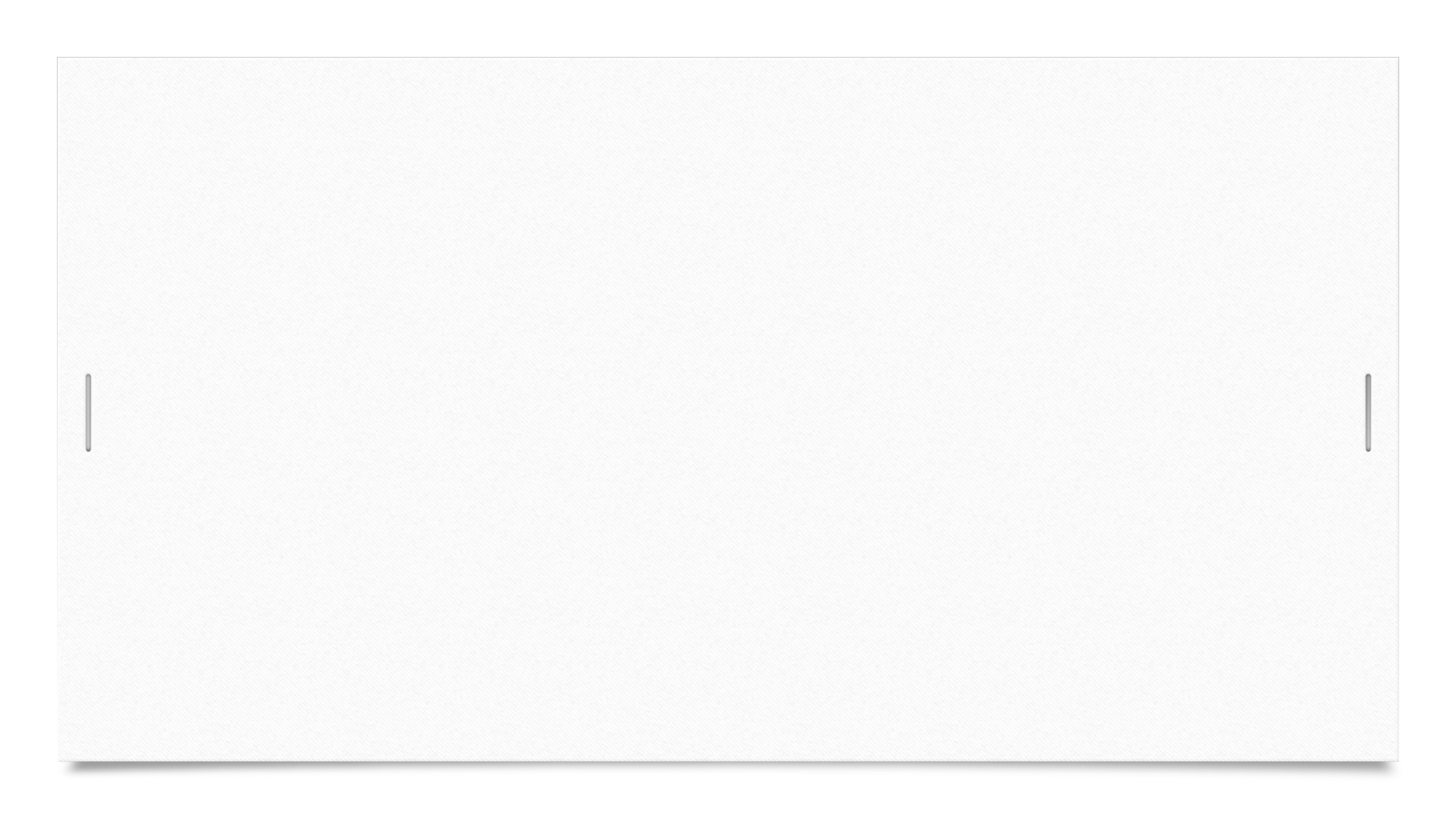 Regulacja adresowana do jednostek wojskowych oraz związków organizacyjnych Sił Zbrojnych Rzeczypospolitej Polskiej, Ministra Obrony Narodowej oraz ministra właściwego do spraw środowiska. Określa on sposób wykonywania ochrony roślin (w tym grzybów) i zwierząt na poligonach, rozumianych jako obszary wyraźnie oznaczone w terenie, odpowiednio przygotowane i wyposażone w urządzenia i obiekty do szkolenia wojsk oraz przeprowadzania badań uzbrojenia, sprzętu technicznego, amunicji, materiałów wybuchowych i specjalnych środków bojowych.  
Większość poligonów  charakteryzuje się znaczną, nawet wyjątkową, ilością naturalnych i półnaturalnych siedlisk i krajobrazów wraz z towarzyszącym im bogactwem dzikiej przyrody. Są to czasem siedliska najcenniejsze i najważniejsze dla bioróżnorodności kraju. Tereny wojskowe mogą zajmować tysiące, a nawet dziesiątki tysięcy hektarów, ale nie należy niedoceniać nawet tych mniejszych: ciekawe stanowiska przyrodnicze występują bowiem również w pobliżu pasów startowych, składów amunicji, czy urządzeń radarowych.
W art. 128 ust. 1 pkt 2 PrOchrŚrod ustawodawca wskazuje obowiązek oznaczenia na terenach szkoleniowych obszarów o walorach przyrodniczych oraz wprowadzenie na nich stosownych ograniczeń działalności szkoleniowej. Przez tereny szkoleniowe należy rozumieć poligony, na co wskazuje treść ust. 2–4 oraz treść rozp. Ministra Obrony Narodowej z 9.8.2002 r. w sprawie szczegółowych zasad sporządzania instrukcji szkoleniowej w zakresie zapewnienia wymogów ochrony zwierząt oraz roślin w toku szkolenia Sił Zbrojnych Rzeczypospolitej Polskiej na poligonach (Dz.U. Nr 137, poz. 1157).
Elementyochrony zwierząt
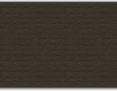 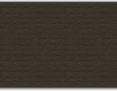 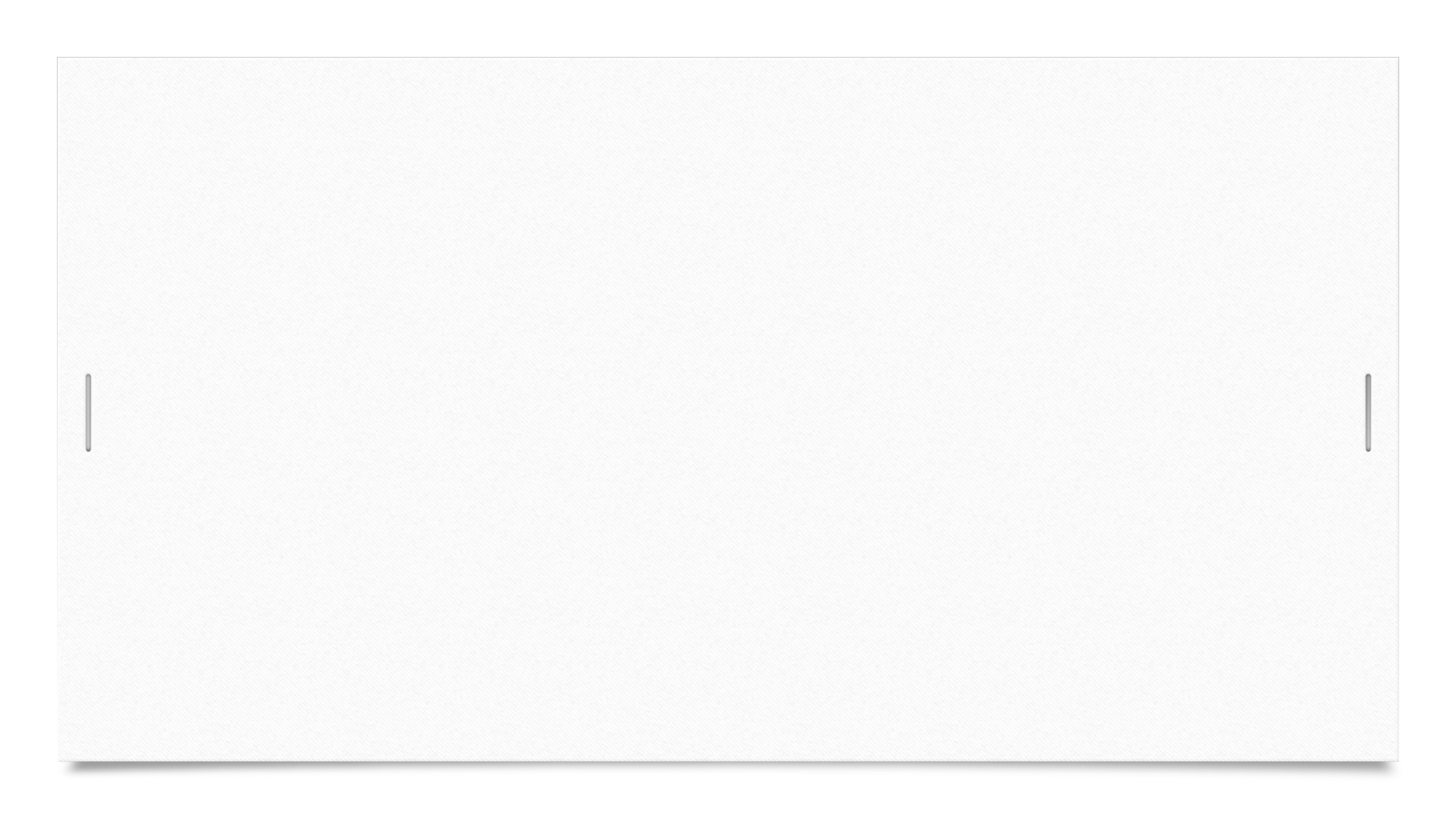 Stosownie do § 6 tego rozporządzenia w celu uwzględnienia uwarunkowań związanych z usytuowaniem oraz specyfiką funkcjonowania na każdym z poligonów należy:
1) całkowicie wyłączyć z procesu szkolenia tereny parków narodowych i rezerwatów znajdujących się w granicach poligonów, z wyjątkiem przejazdu po wytyczonych drogach;
2) dokonać inwentaryzacji, oznaczyć oraz zabezpieczyć przed dewastacją pomniki przyrody oraz siedliska i miejsca lęgowe chronionych gatunków zwierząt i roślin;
3) wyznaczyć obszary niedostępne lub obszary o ograniczonej dostępności ze względu na ochronę zwierząt oraz roślin, w szczególności obszary obejmujące siedliska oraz miejsca lęgowe gatunków chronionych zwierząt i roślin, a dla obszarów o ograniczonej dostępności określić terminy i zakres wprowadzonych ograniczeń działalności szkoleniowej.
Elementyochrony zwierząt
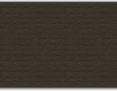 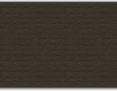 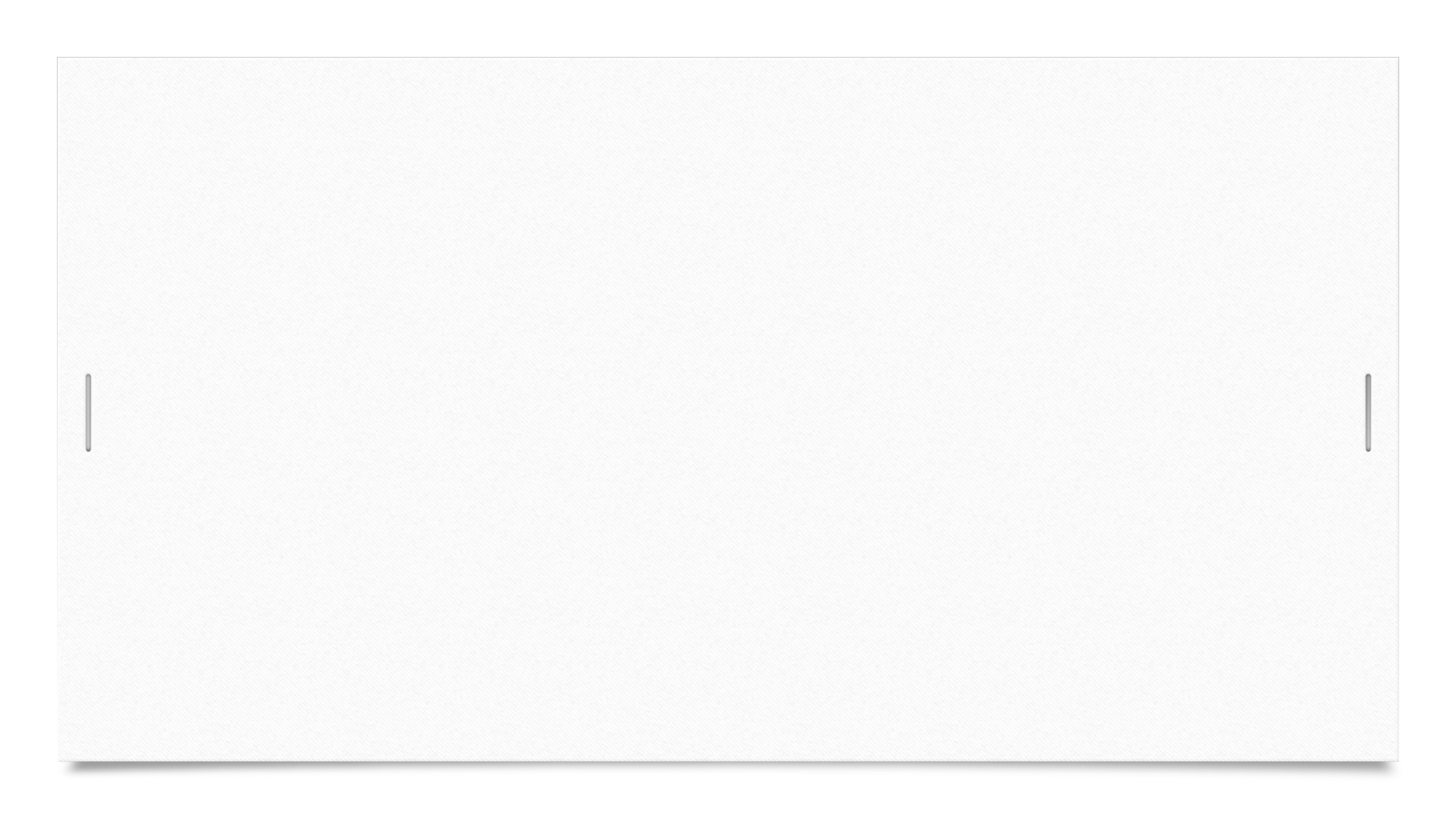 OCHORNA HUMANITARNA ZWIERZĄT to termin wypracowany przez doktrynę prawa na oznaczenie ogółu przepisów mających na celu ochronę każdego zwierzęcia przez cierpieniem zadawanym ze strony człowieka. Jest częścią prawa ochrony zwierząt obok gatunkowej i użytkowej ochrony zwierząt. 

REGULACJA:  ustawa z dnia 21 sierpnia 1997 r. o ochronie zwierząt (Dz.U.2020.638 t.j. z dnia 2020.04.09)

Ustawa o ochronie zwierząt określa zasady postępowania w odniesieniu do zwierząt kręgowych (PROBLEM PRAWNY: zwierzęta bezkręgowe, np. homary i ich ochrona). Poszczególne rozdziały tej ustawy odnoszą się do:
zwierząt domowych [rozdział 2];
zwierząt gospodarskich [rozdział 3];
zwierząt wykorzystywanych do celów rozrywkowych, widowiskowych, filmowych, sportowych i specjalnych [rozdział 4];
zwierząt wolno żyjących (dzikich) [rozdział 6];
transportu zwierząt [rozdział 7];
zasad przeprowadzania zabiegów lekarsko-weterynaryjnych na zwierzętach [rozdział 8];
sposobu postępowania przy przeprowadzaniu uboju, uśmiercania i ograniczeniu populacji zwierząt [rozdział 10].
Ochrona humanitarna zwierząt
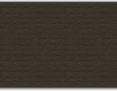 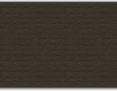 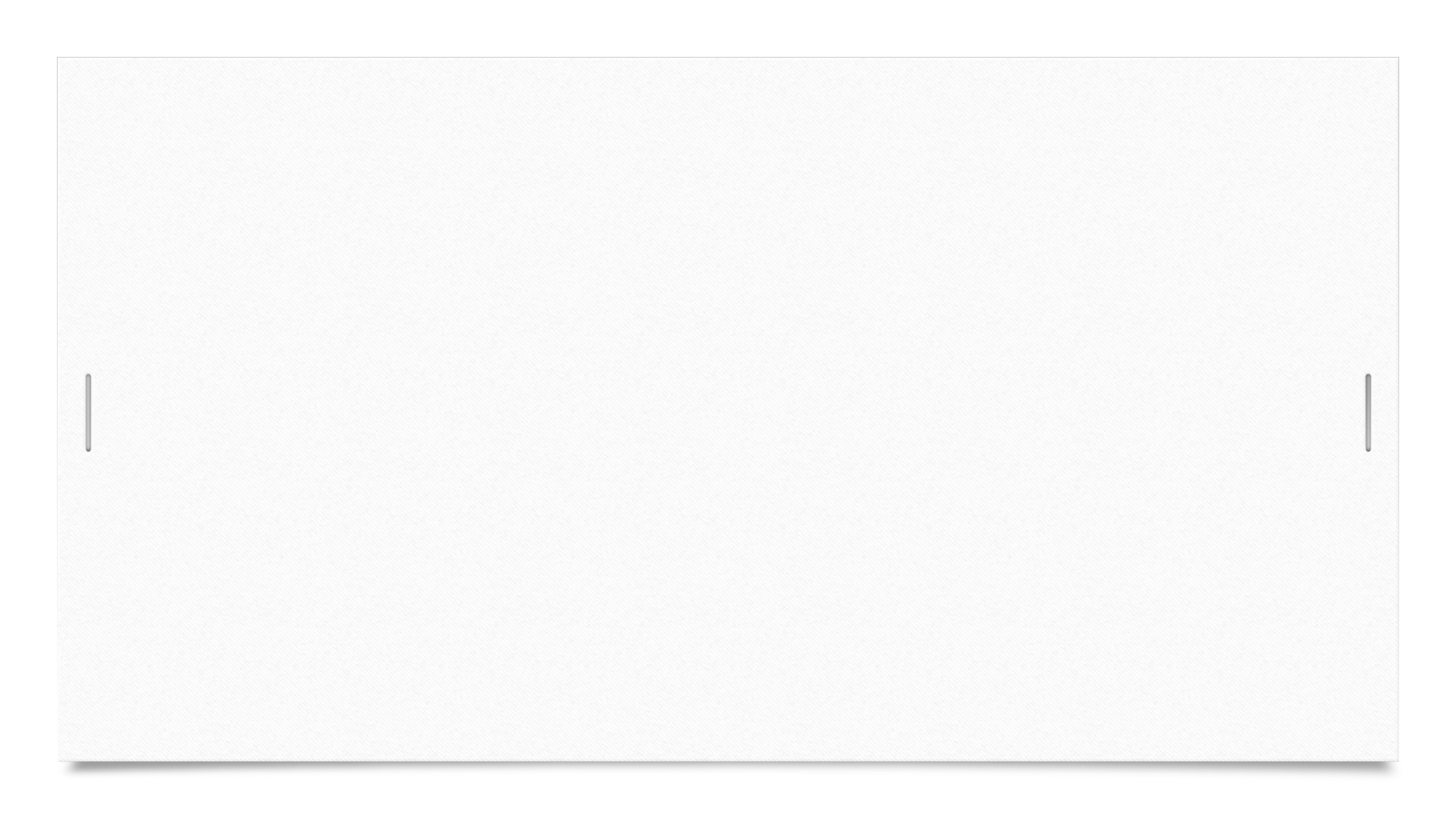 Art.  1.  [Podstawowe obowiązki wobec zwierząt; odpowiednie stosowanie przepisów o rzeczach]
1. Zwierzę, jako istota żyjąca, zdolna do odczuwania cierpienia, nie jest rzeczą. Człowiek jest mu winien poszanowanie, ochronę i opiekę.
2.  W sprawach nieuregulowanych w ustawie do zwierząt stosuje się odpowiednio przepisy dotyczące rzeczy.
3.  Organy administracji publicznej podejmują działania na rzecz ochrony zwierząt, współdziałając w tym zakresie z odpowiednimi instytucjami i organizacjami krajowymi i międzynarodowymi.
Odprzedmiotowienie (dereifikacja) zwierząt przyjęta w art. 1 ust. 1 u.o.z. spowodowała formalne „wyjęcie” ich z kategorii rzeczy, a zatem uczyniła pewien wyłom w tradycyjnym dychotomicznym podziale na podmioty i przedmioty, jednak nie dostarczyła dotychczas jednoznacznej odpowiedzi w zakresie określenia statusu prawnego zwierząt, który dziś jest w swoistym zawieszeniu i można go opisać słowami: „już nie rzecz, jeszcze nie podmiot”.
Ochrona humanitarna zwierząt
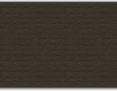 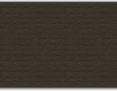 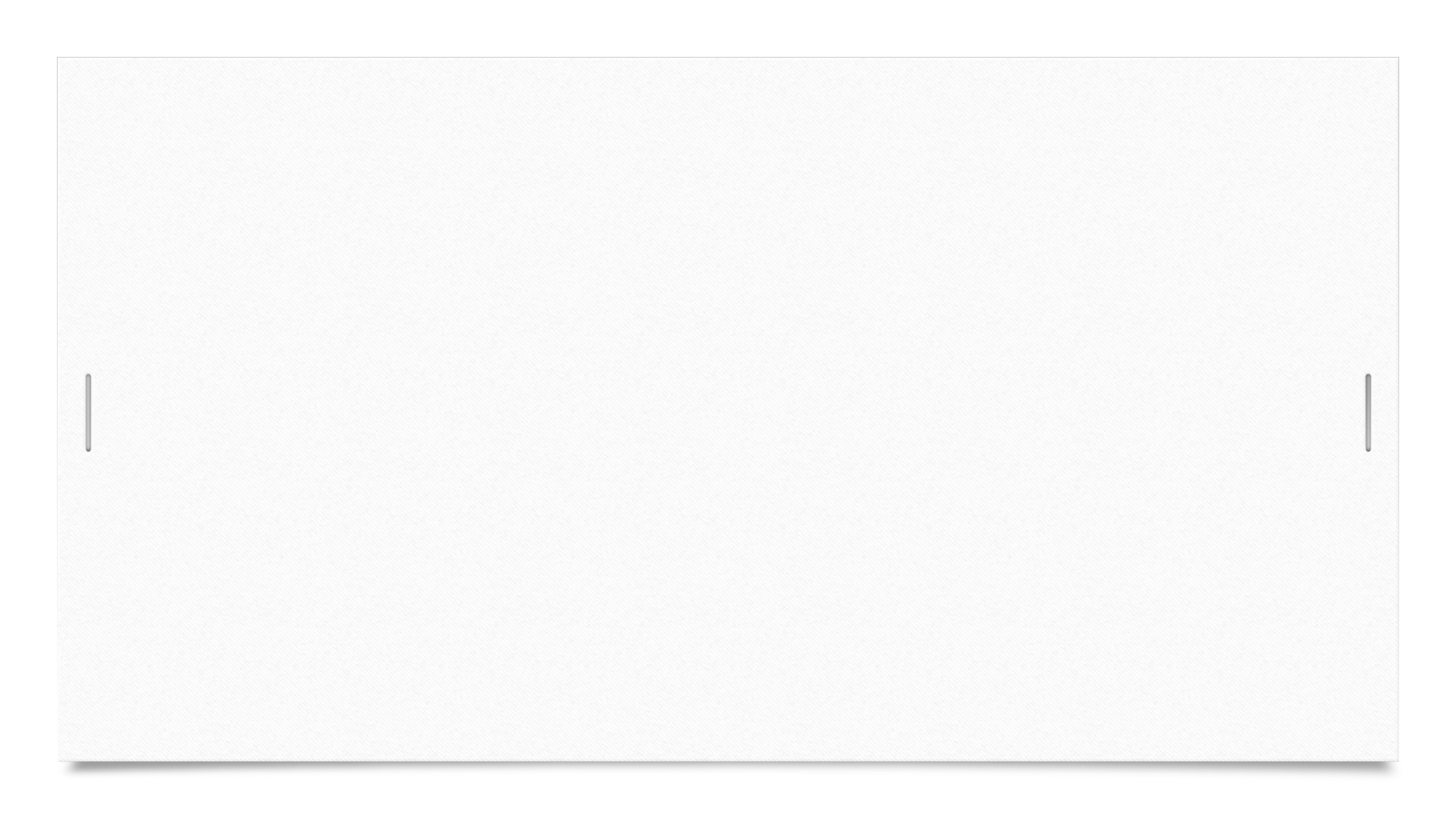 W ustawie o ochronie zwierząt przyjęta jest koncepcja prawnej ochrony zwierząt, nie zaś praw zwierząt, choć jednocześnie przepisy wprost odwołują się do potrzeb zwierzęcia, będącego czującą istotą. U podstaw obowiązującej w Polsce koncepcji leży przekonanie ustawodawcy, że zwierzę nie jest rzeczą, ale jednocześnie nie ma podmiotowości prawnej. Ochrona zwierząt wywiedziona zatem została z faktu, że zwierzę jako istota żyjąca zdolna do odczuwania powinna mieć zapewniony pewien stopień ochrony ze strony człowieka, który istotnie, a czasem wręcz brutalnie ingeruje w życie zwierząt (wykorzystując je w produkcji spożywczej, farmaceutycznej, do celów naukowych lub edukacyjnych, rozrywkowych albo w ramach tzw. gospodarki łowieckiej). 
Źródłem prawnej ochrony zwierząt jest obowiązek człowieka do podejmowania określonych działań albo zaniechania pewnych zachowań względem zwierząt, nie zaś uznanie wprost praw podmiotowych zwierząt. Pomimo jednak braku formalnie przyjętej podmiotowości prawnej zwierząt, w ramach moralnego statusu zwierząt termin „prawa zwierząt” funkcjonuje od lat i w tym znaczeniu pojawia się także w orzecznictwie sądowym.
Ochrona humanitarna zwierząt
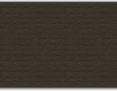 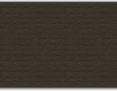 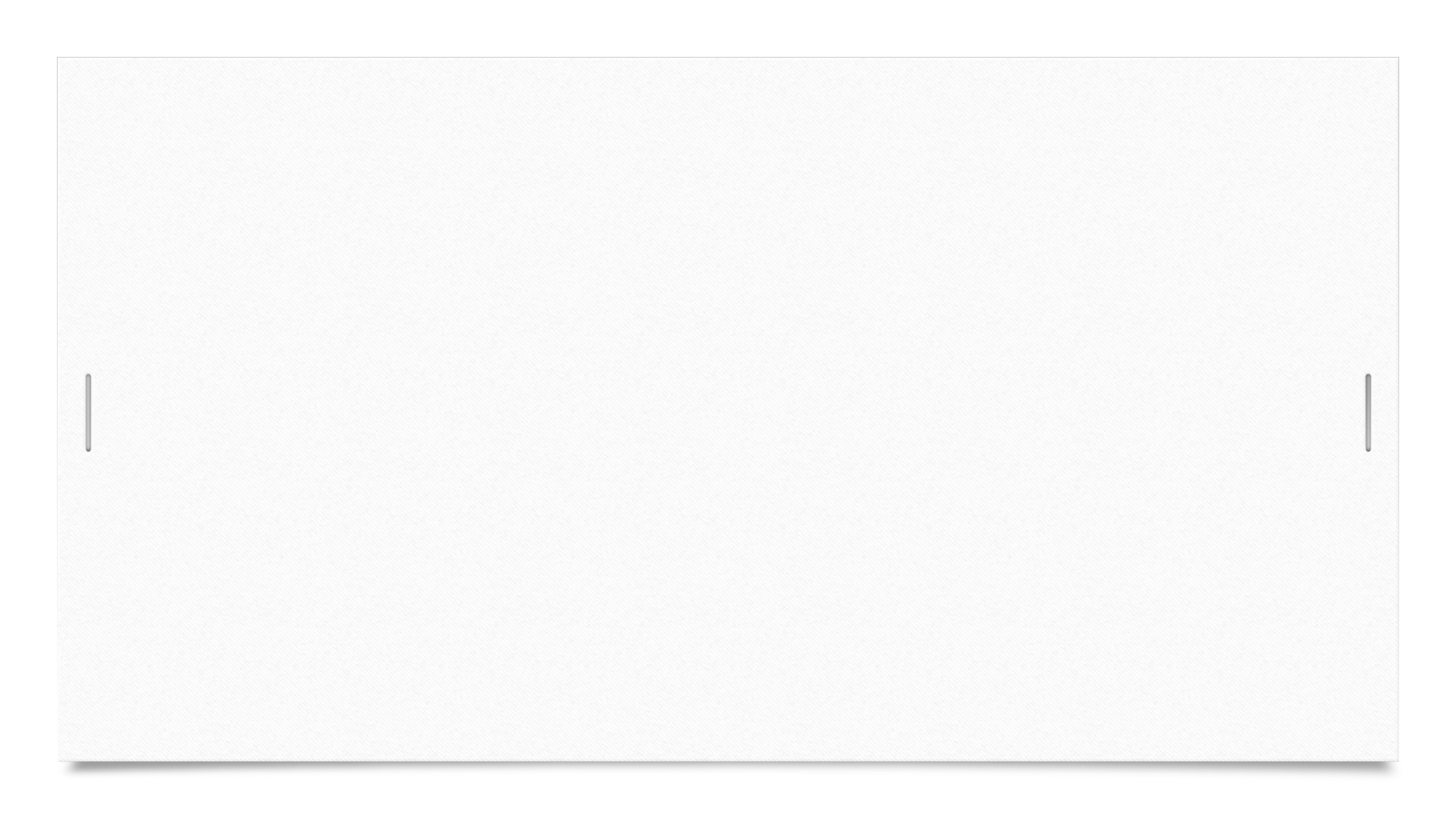 Swoiste zawieszenie statusu prawnego zwierząt jako nie przedmiotów, ale jednocześnie nie podmiotów, wymaga od nas w przyszłości zaprojektowania trzeciej odrębnej kategorii podmiotowości, która wyjdzie poza osoby fizyczne i osoby prawne. Zwierzęta, co oczywiste nie pasują do kategorii osób fizycznych i prawnych, ale jednocześnie jako żywe, czujące istoty z pewnością nie należą do świata przedmiotów i w związku z tym system prawny powinien odzwierciedlić ich status w sposób bardziej precyzyjny niż tylko stwierdzenie, że zwierzę nie jest rzeczą. 
Odpowiedzią w tym zakresie może być koncepcja nieosobowej podmiotowości prawnej, przedstawiona przez T. Pietrzykowskiego i A. Elżanowskiego, za pomocą której Autorzy proponują swoiste uzupełnienie dotychczas znanych kategorii podmiotowości o taką, która będzie odpowiadała faktowi istnienia ogromnej grupy czujących istot, które choć nie są ludźmi, posiadają świadomość doznaniową i to ona powinna być wyznacznikiem ich podmiotowości.
Koncepcja, zgodnie z którą zwierzęta są podmiotem praw, idzie znacznie dalej w zakresie poziomu ochrony zwierząt – gdyby obowiązywała, nakazywałaby bowiem dużo poważniejsze ważenie podstaw, które uzasadniają odbieranie zwierzętom ich praw. Dziś jednak poziom normatywny opiera się na ustaleniu norm dobrostanu zwierząt, czyli warunków, jakie człowiek jest zobowiązany zapewnić zwierzętom przy jednoczesnym uznaniu dopuszczalności wielu praktyk z zasady naruszających zdrowie lub życie zwierząt.
Ochrona humanitarna zwierząt
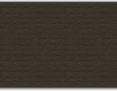 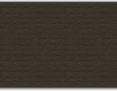 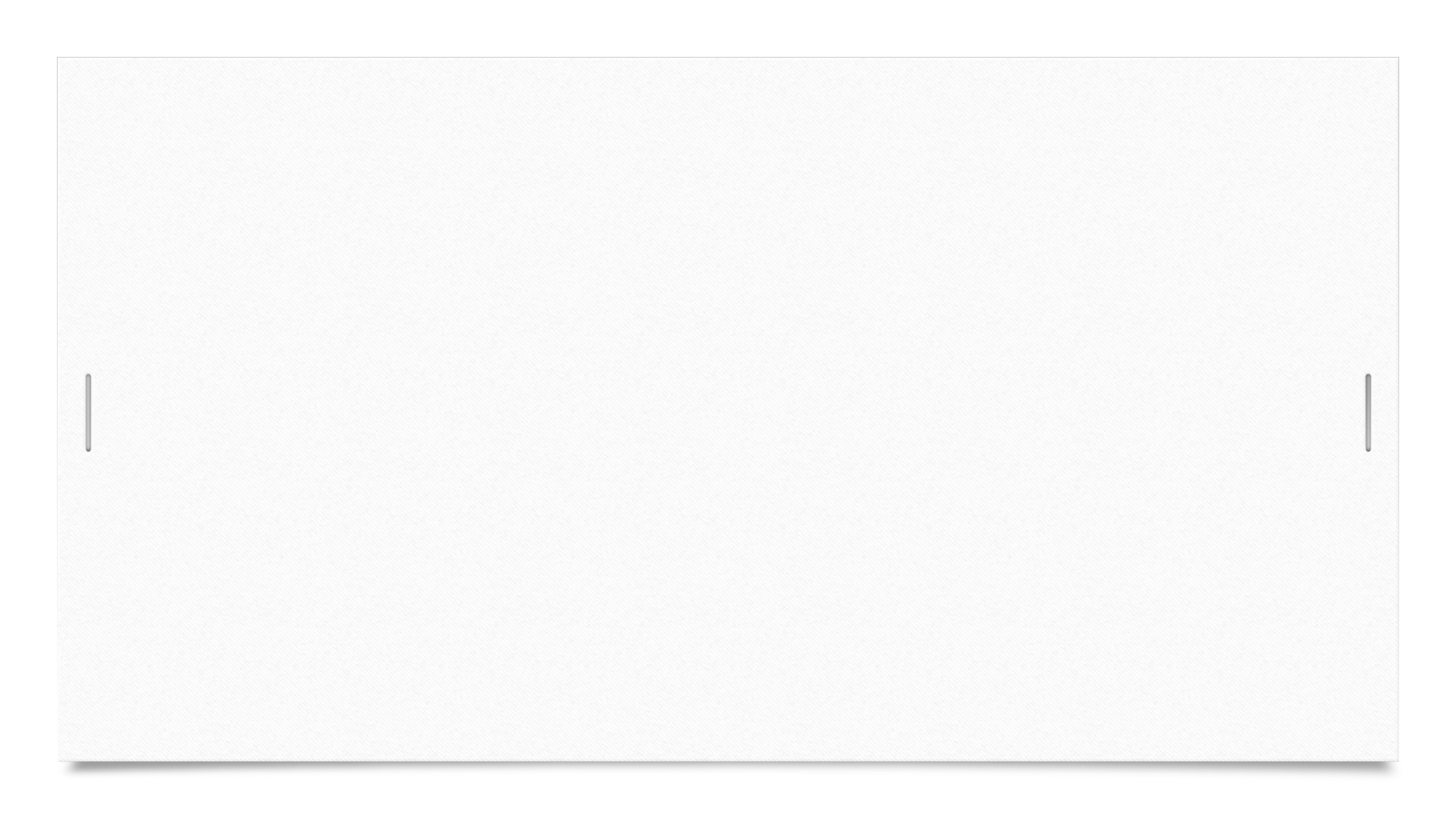 Ustawa wskazuje, że zwierzę jest istotą żyjącą. Jest to oczywiście fakt biologiczny, jednak z prawnego punktu widzenia stanowi istotny komunikat ustawodawcy, zarówno na poziomie aksjologicznym, jak i prawnym. Oznacza bowiem, że ustawa chroni zwierzęta jako zindywidualizowane istoty, niezależnie od ich przynależności gatunkowej oraz od tego, na ile cenne są w ujęciu przyrodniczym. 
Ustawa o ochronie zwierząt statuuje zatem poprzez art. 1 ust. 1 u.o.z. zwierzę jako dobro chronione prawem, ale nie ze względu na jakiekolwiek wartości tego zwierzęcia związane z całością ekosystemu, lecz z uwagi na uznanie, że żywa istota nie powinna być skazywana na cierpienie. 

Wyrok Wojewódzkiego Sądu Administracyjnego w Poznaniu z dnia 6 czerwca 2013 r. IV SA/Po 165/13 
 „z przepisu art. 1 ust. 1 ustawy z 1997 r. o ochronie zwierząt, wynika, że każde zwierzę ma prawo oczekiwać od ludzi należnego zrozumienia, zgodnego z normami obyczajowymi traktowania, a nawet szacunku. Wszelkie środki prawne, podejmowane w stosunku do zwierząt powinny mieć na względzie ich dobro, a przede wszystkim prawo do istnienia”. 
Ustawowo chronioną wartością jest więc życie zwierzęcia, a także jego zdrowie, zarówno w aspekcie fizycznym, jak i psychicznym.
Ochrona humanitarna zwierząt
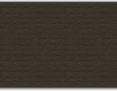 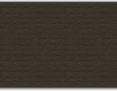 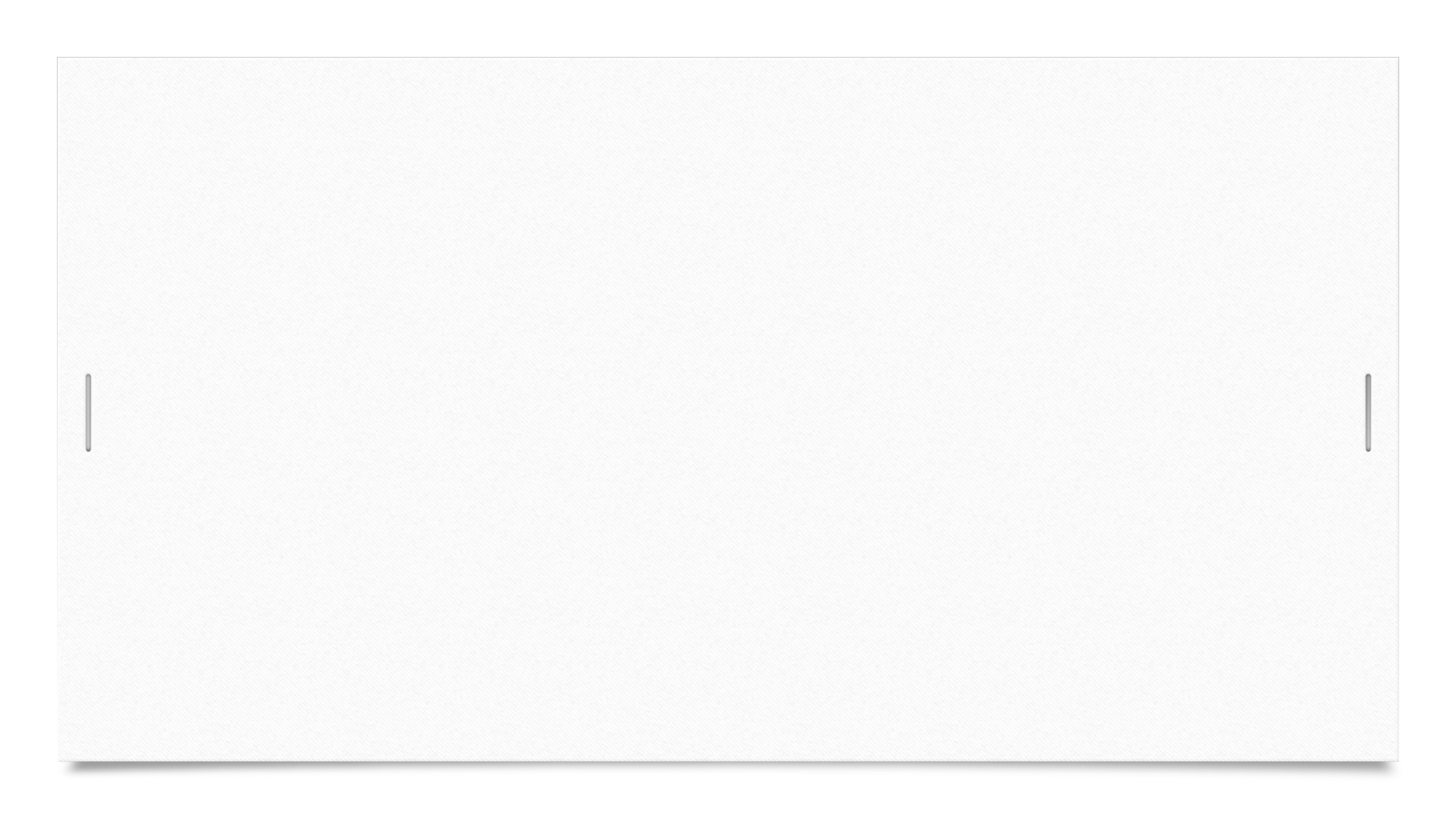 Art.  5.  [Obowiązek humanitarnego traktowania]
Każde zwierzę wymaga humanitarnego traktowania.
Humanitarne traktowanie zwierzęcia jest pojęciem zdefiniowanym w art. 4 pkt 2, przez które ustawa rozumie traktowanie zwierzęcia, które uwzględnia jego potrzeby, zapewnia mu opiekę i ochronę.
ZASADA: każde zwierzę (wg ustawodawcy zwierzę zaliczone do kręgowców), niezależnie od tego, do jakiej kategorii w rozumieniu ustawy jest zakwalifikowane i jaką pełni wobec człowieka funkcję – wymaga traktowania humanitarnego. Wymaganie to, choć nienazwane prawem każdego zwierzęcia, sprzężone jest ściśle z obowiązkami człowieka. Adresatem normy art. 5 jest bowiem każdy człowiek, którego zachowanie związane jest z postępowaniem wobec zwierzęcia. 

UWAGA: obowiązek humanitarnego traktowania każdego zwierzęcia spoczywa na każdym, kto swoim zachowaniem, zarówno działaniem, jak i zachowaniem biernym, ma wpływ na los zwierzęcia.
Ochrona humanitarna zwierząt
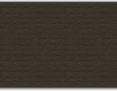 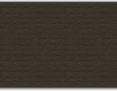 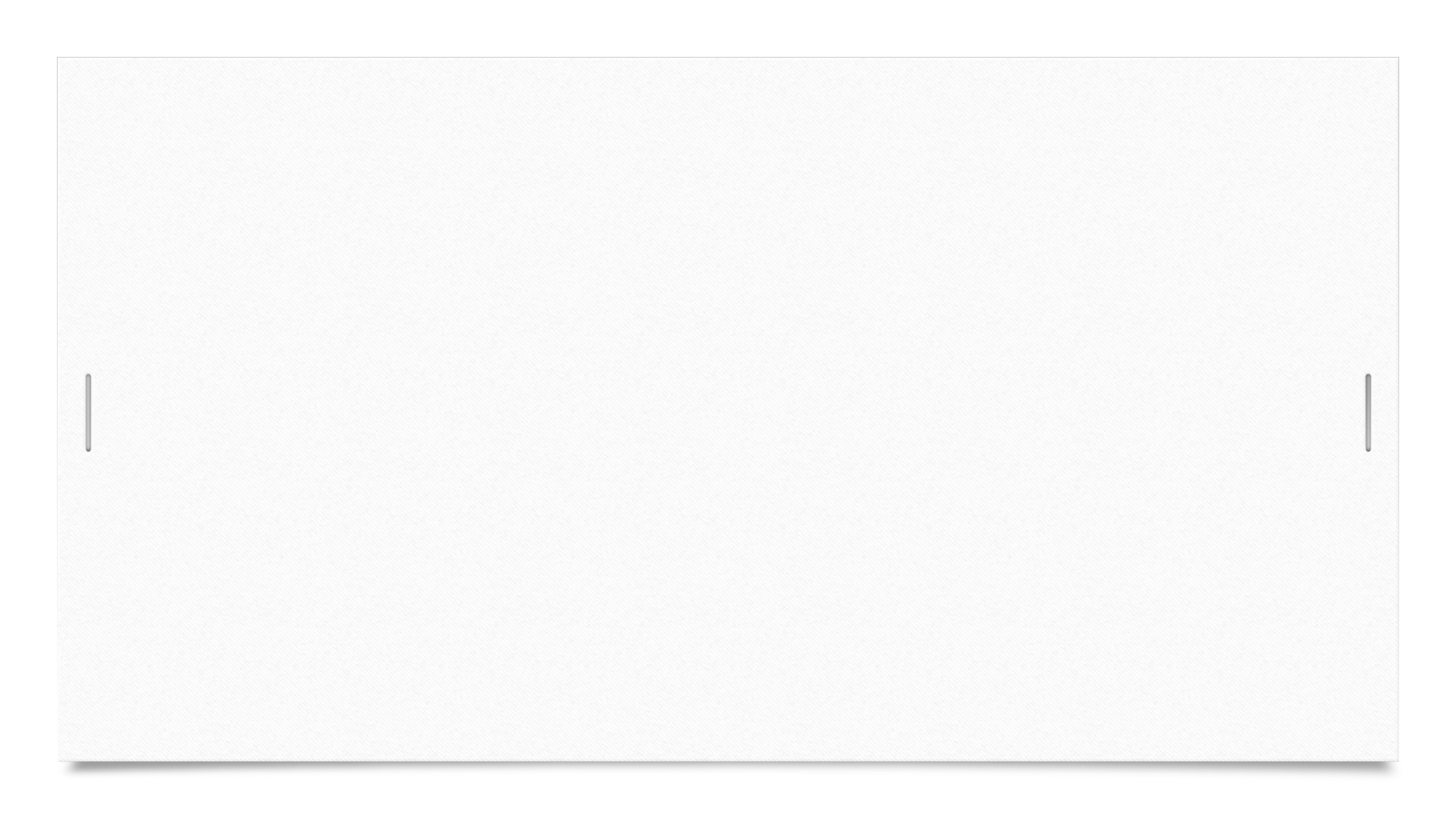 Wyrok Wojewódzkiego Sądu Administracyjnego w Krakowie z dnia 21 lutego 2018 r. II SA/Kr 1566/17 
z prawnego punktu widzenia w zakresie zaniedbań wobec zwierzęcia, a zatem odpowiedzialności w tym zakresie, obojętne jest, że ktoś opiekował się psem bezinteresownie, nie będąc jego formalnym „właścicielem” . Samo sprawowanie opieki, a zatem wejście w relację ze zwierzęciem, implikuje obowiązki wynikające z art. 5 u.o.z. 

Wyrok Wojewódzkiego Sądu Administracyjnego w Poznaniu z dnia 21 marca 2012 r. , II SA/PO 1215/11
ustawa z 1997 r. o ochronie zwierząt nie definiuje w art. 7 ust. 1 pojęcia opiekun, co powoduje, że pojęcie powyższe należy rozumieć zgodnie ze znaczeniem potocznym, a więc jako troskę, dbałość, zajmowanie się. 

Oba powyższe orzeczenia dotyczyły kwestii odebrania psa jego opiekunowi na podstawie art. 7 ust. 3 u.o.z. (tzw. interwencyjny tryb odebrania zwierzęcia).
Ochrona humanitarna zwierząt
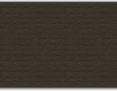 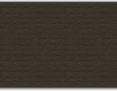 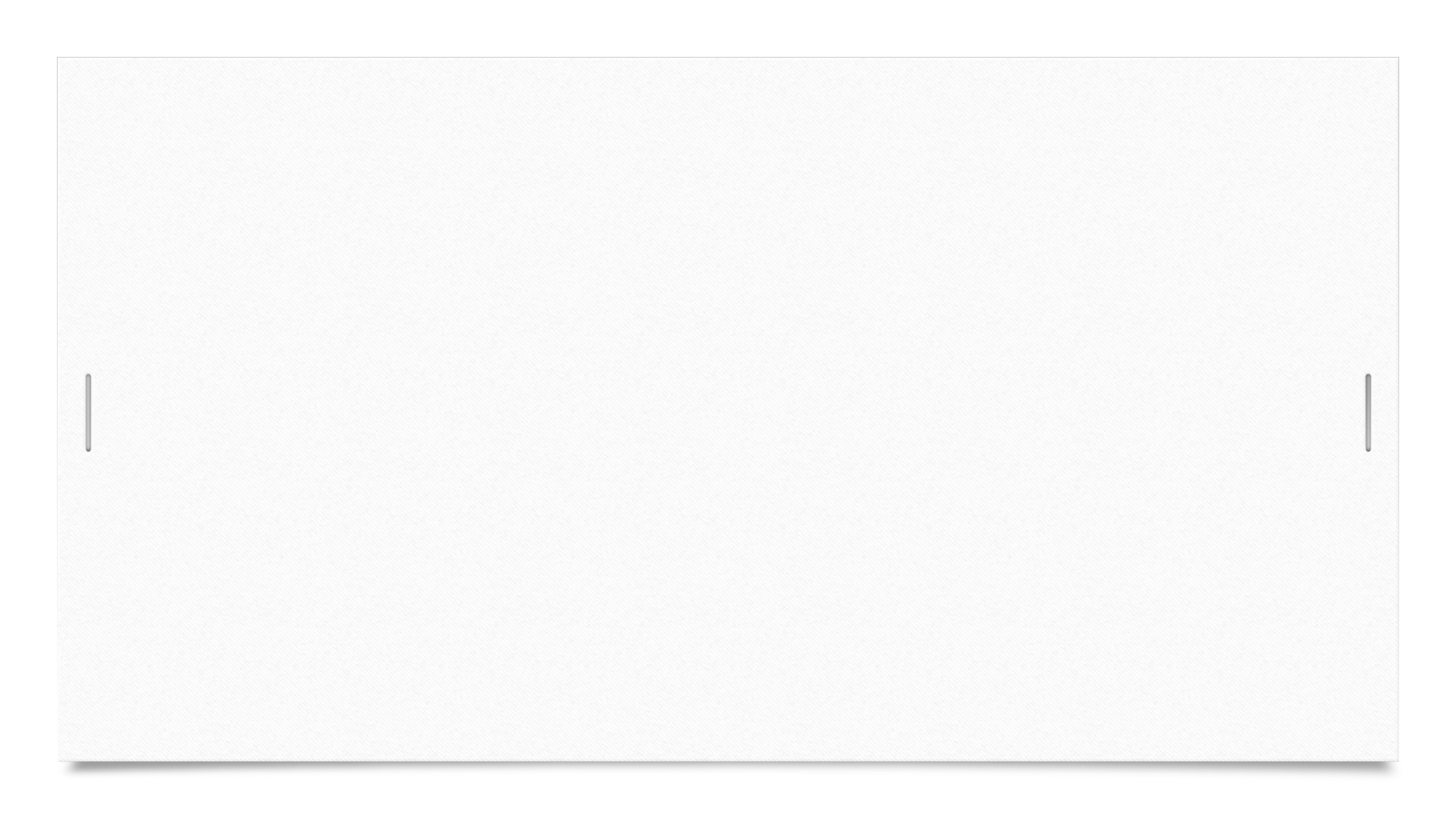 Ustawowa definicja zawarta w art. 4 pkt 2 opisuje humanitarne traktowanie jako uwzględniające potrzeby zwierzęcia, zapewniające mu opiekę i ochronę. Przez potrzeby zwierzęcia należy rozumieć zarówno potrzeby wynikające z obiektywnej wiedzy na temat danego gatunku, jak i zindywidualizowanej sytuacji danego zwierzęcia, w tym z jego wieku, płci, kondycji fizycznej i psychicznej. Oczywiście skala tych potrzeb, których uwzględnienie jest elementem koniecznym humanitarnego traktowania zwierzęcia, zależy od tego, z jakiego rodzaju zwierzęciem mamy do czynienia i jaka łączy nas z nim relacja.
UWAGA: W orzecznictwie sądów powszechnych katalog potrzeb zwierzęcia został poszerzony (słusznie) o potrzebę otrzymania przez zwierzę opieki lekarsko-weterynaryjnej w związku z chorobą. 

Kluczowym elementem humanitarnego traktowania jest zatem postępowanie wobec zwierzęcia w sposób adekwatny do jego potrzeb i na tej podstawie oceniane być powinny dalsze elementy składające się na zasadę z art. 5 u.o.z., czyli zapewnienie zwierzęciu opieki i ochrony. Potrzeby zwierzęcia w dużej mierze zależą od jego cech gatunkowych.
Wyrok Sądu Najwyższego z dnia 13 grudnia 2016 r.,                      II KK 281/16
naturalnym środowiskiem ryb jest środowisko wodne, a więc zasadą winno być transportowanie, przetrzymywanie i przenoszenie ryb w środowisku wodnym, a więc takim, które zapewnia im właściwe warunki bytowania, czyli możliwość egzystencji, zgodnie z ich potrzebami gatunkowymi.
Ochrona humanitarna zwierząt
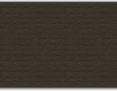 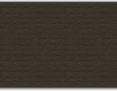 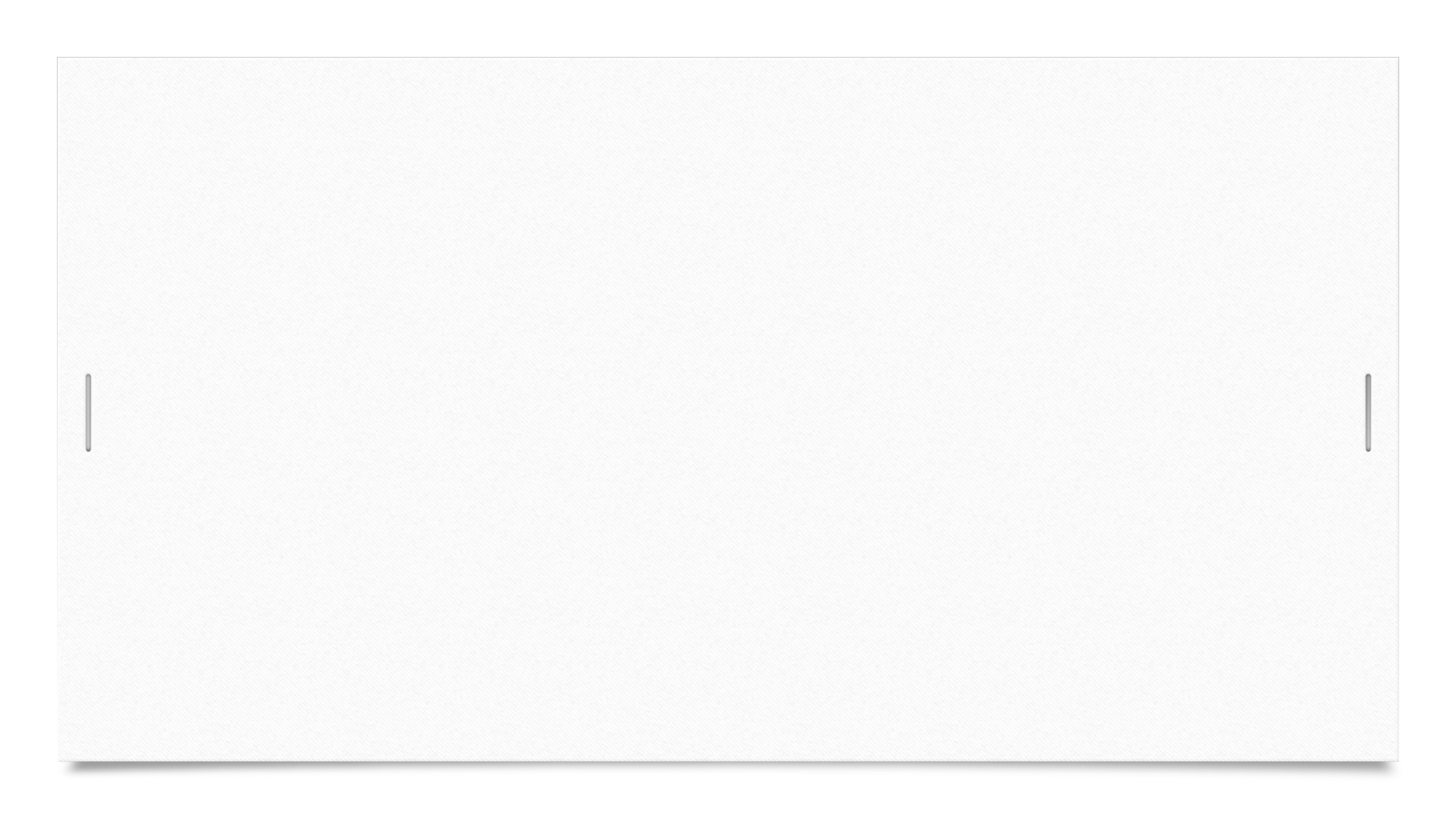 Wyrok Wojewódzkiego Sądu Administracyjnego w Poznaniu z dnia 29 sierpnia 2018 r., IV SA/Po 332/18

podstawowy cel, a zarazem dyrektywa interpretacyjna, którą trzeba uwzględniać przy dokonywaniu wykładni ustawy z 1997 r. o ochronie zwierząt, zawarta została w jej art. 1 ust. 1. Każde zwierzę ma prawo oczekiwać od ludzi należnego zrozumienia, zgodnego z normami obyczajowymi traktowania, a nawet szacunku. Wszelkie środki prawne, podejmowane w stosunku do zwierząt powinny mieć na względzie ich dobro, a przede wszystkim prawo do istnienia.
Ochrona humanitarna zwierząt
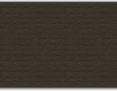 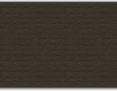 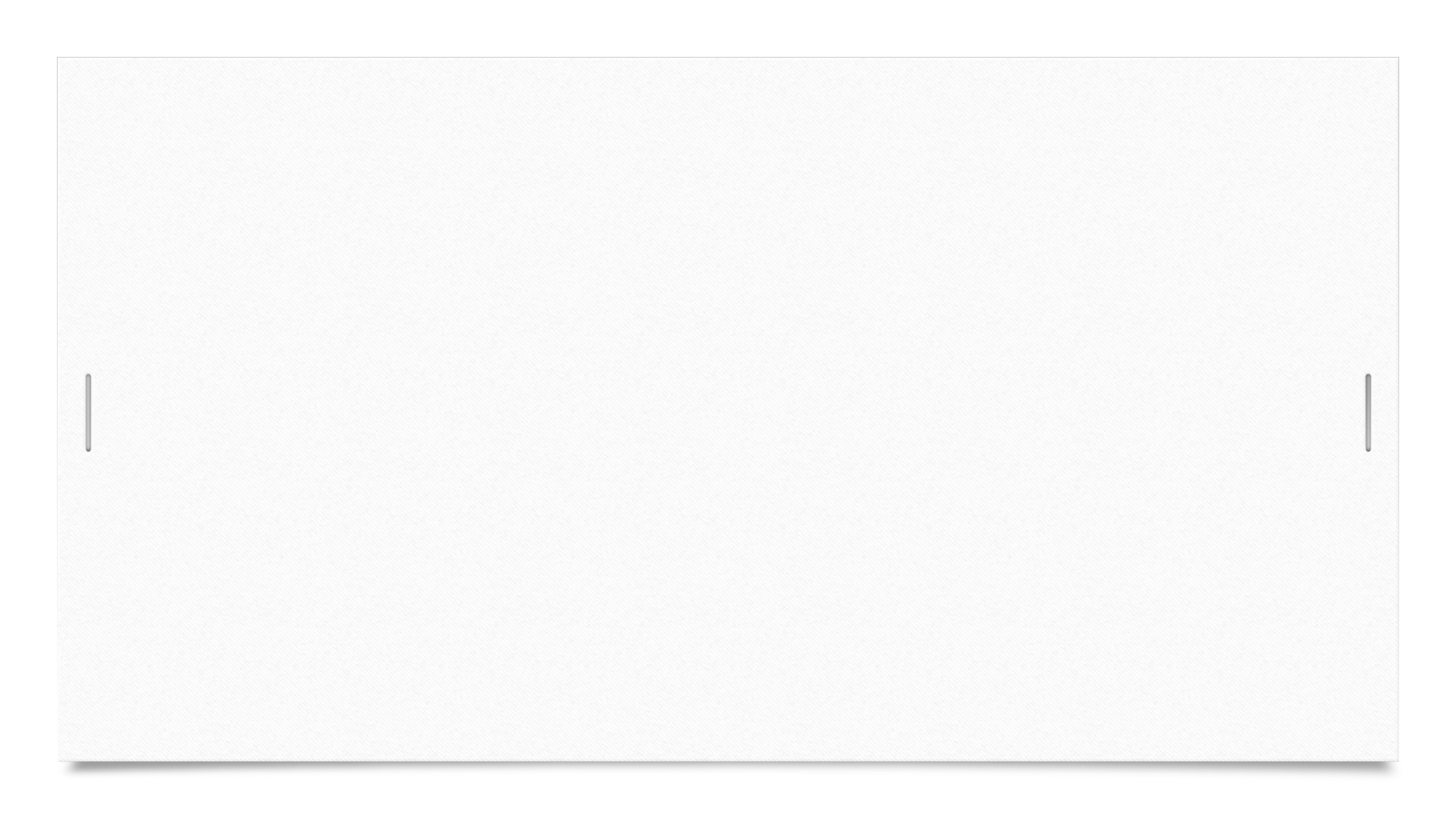 Wyrok Wojewódzkiego Sądu Administracyjnego w Poznaniu z dnia 29 sierpnia 2018 r., IV SA/Po 332/18

podstawowy cel, a zarazem dyrektywa interpretacyjna, którą trzeba uwzględniać przy dokonywaniu wykładni ustawy z 1997 r. o ochronie zwierząt, zawarta została w jej art. 1 ust. 1. Każde zwierzę ma prawo oczekiwać od ludzi należnego zrozumienia, zgodnego z normami obyczajowymi traktowania, a nawet szacunku. Wszelkie środki prawne, podejmowane w stosunku do zwierząt powinny mieć na względzie ich dobro, a przede wszystkim prawo do istnienia.
Ochrona humanitarna zwierząt
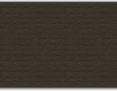 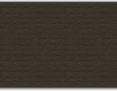 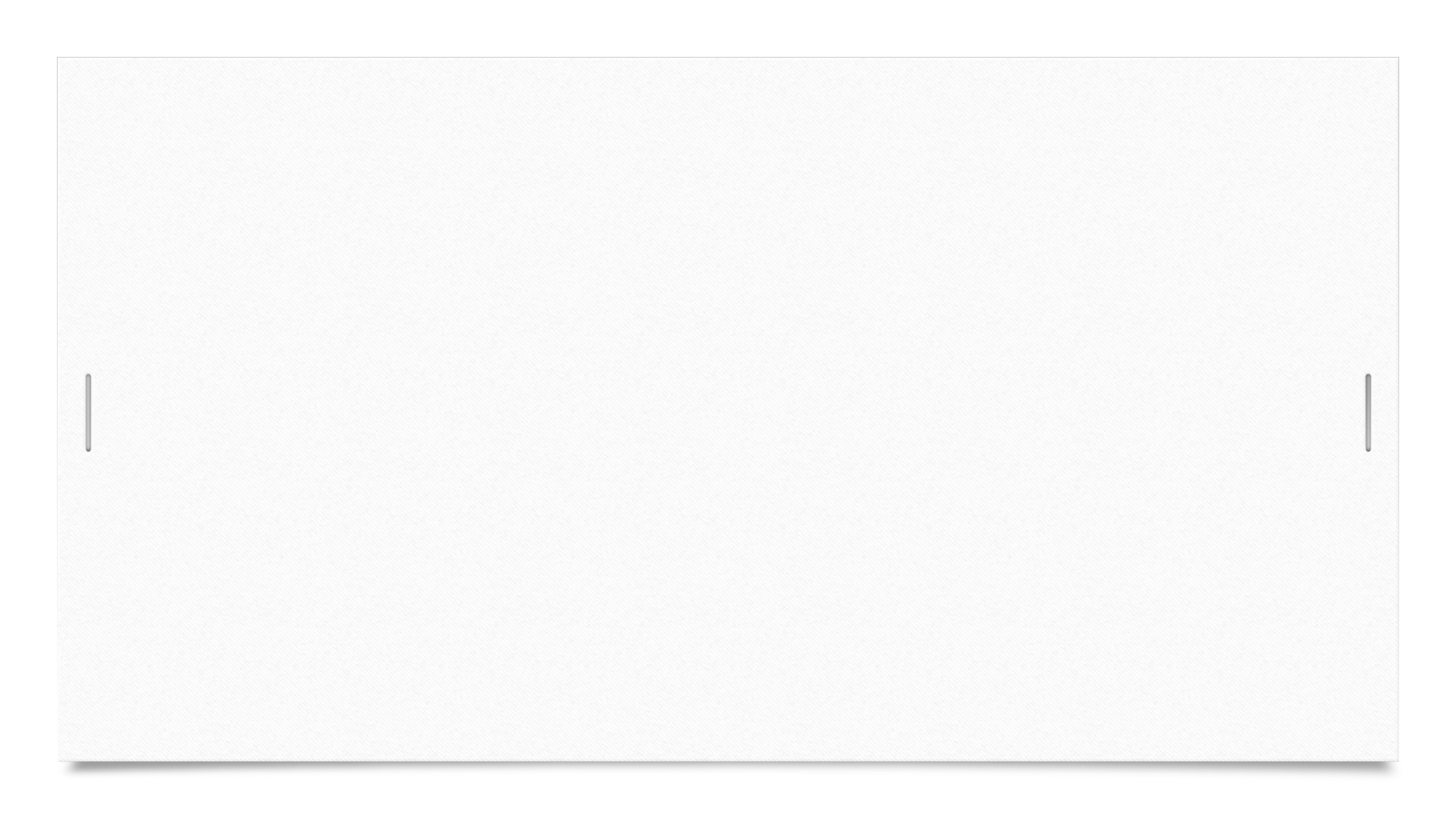 Art.  3.  [Współdziałanie organów administracji z samorządem lekarsko-weterynaryjnym i organizacjami zajmującymi się ochroną zwierząt]
W celu realizacji przepisów ustawy Inspekcja Weterynaryjna oraz inne właściwe organy administracji rządowej i samorządu terytorialnego współdziałają z samorządem lekarsko-weterynaryjnym oraz z innymi instytucjami i organizacjami społecznymi, których statutowym celem działania jest ochrona zwierząt.
Przepis ten, tak jak art. 1 ust. 3 oraz art. 40 u.o.z. odnosi się do obowiązków współpracy poszczególnych podmiotów w celu realizacji przepisów ustawy. Adresowany jest do Inspekcji Weterynaryjnej oraz innych organów administracji rządowej i samorządu terytorialnego, które w wykonywaniu swoich zadań określonych w ustawie powinny współpracować z samorządem lekarsko-weterynaryjnym oraz innymi instytucjami i organizacjami społecznymi, których statutowym celem jest ochrona zwierząt.
Przez „inne instytucje” należy rozumieć wszelkiego rodzaju podmioty funkcjonujące w sferze publicznej, które posiadają kompetencje lub możliwości do podejmowania działań lub ich wspierania w zakresie ochrony zwierząt przed niehumanitarnym traktowaniem. W szczególności wskazać tu należy ośrodki naukowe i badawcze. Bez wątpienia Inspekcja Weterynaryjna powinna także współpracować z organami ścigania w zakresie ujawniania przestępstw i wykroczeń przeciwko zwierzętom. Jeśli chodzi o organizacje społeczne, których statutowym celem jest ochrona zwierząt, należą do nich fundacje i stowarzyszenia, zarówno o zasięgu ogólnokrajowym, jak i międzynarodowym, a także lokalnym, które w swoich dokumentach statutowych mają ujawniony cel ochrony zwierząt.
.
Organy nadzoru/ ochrony nad zwierzętami
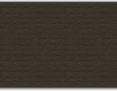 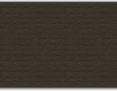 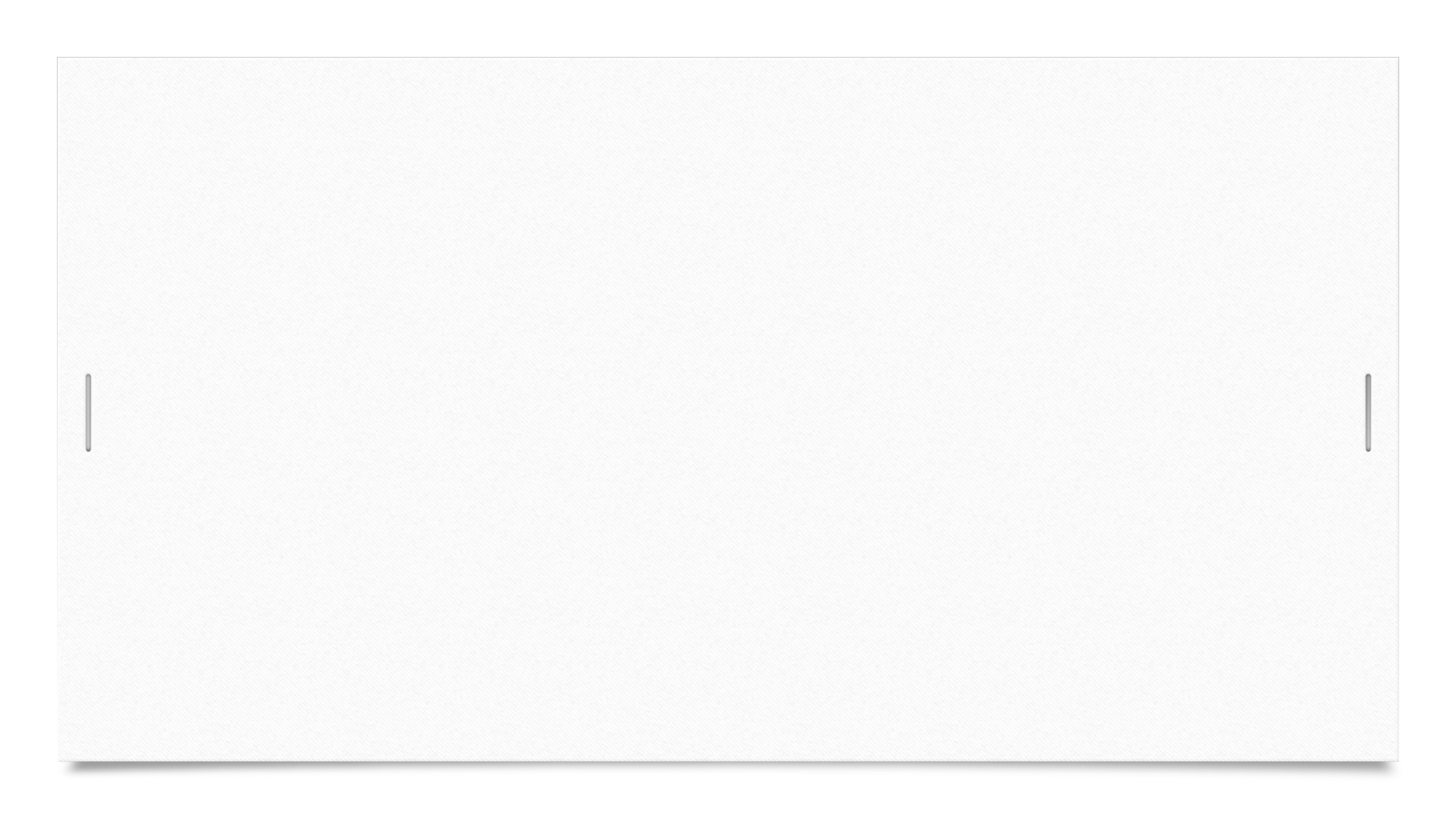 Istotną wartością eksponowaną przez ustawę jest zasada współpracy, oparta na możliwie szerokim łączeniu działań, wymianie informacji i udzielaniu wsparcia pomiędzy podmiotami zarówno sektora rządowego, samorządowego, jak i trzeciego sektora – organizacji pozarządowych oraz innymi podmiotami, niemieszczącymi się w tych kategoriach. Szczególną rolę w tym zakresie odgrywają organizacje społeczne, których statutowym celem jest ochrona zwierząt, bowiem zgodnie z art. 40 u.o.z. mogą współdziałać z właściwymi instytucjami państwowymi i samorządowymi w ujawnianiu oraz ściganiu przestępstw i wykroczeń określonych w ustawie. Z kolei w oparciu o art. 39 u.o.z. mogą wykonywać prawa pokrzywdzonego w sprawach o przestępstwa określone w art. 35 ust. 1, 1a lub 2 oraz wykroczenia określone w art. 37, a także w postępowaniu w sprawach nieletnich o czyn karalny określony w art. 35 ust. 1, 1a lub 2.
ORGANY (przykłady):
Wójt 
art. 7 ust. 1: decyzja o czasowym odebraniu zwierzęcia właścicielowi/opiekunowi (odwołanie do SKO),
art. 10 ust. 1:  zezwolenie na hodowlę i utrzymanie psów rasy uznawanej za agresywną
Rada Gminy
art. 11 ust. 3: uchwała w przedmiocie odławiania bezdomnych zwierząt 
art. 11a: ust. 1: uchwała w przedmiocie programu opieki nad zwierzętami bezdomnymi oraz zapobiegania bezdomności zwierząt (program przygotowuje wójt)
Minister właściwy do spraw oświaty i wychowania  - art. 8 ust. 2: uwzględnia problematykę ochrony zwierząt w podstawie programowej kształcenia ogólnego,
Zarząd województwa – art. 8 ust. 3: przygotowuje i wykonuje program upowszechniania znajomości przepisów ustawy wśród rolników przez wojewódzkie ośrodki doradztwa rolniczego.
Organy nadzoru/ ochrony nad zwierzętami
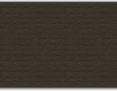 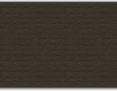 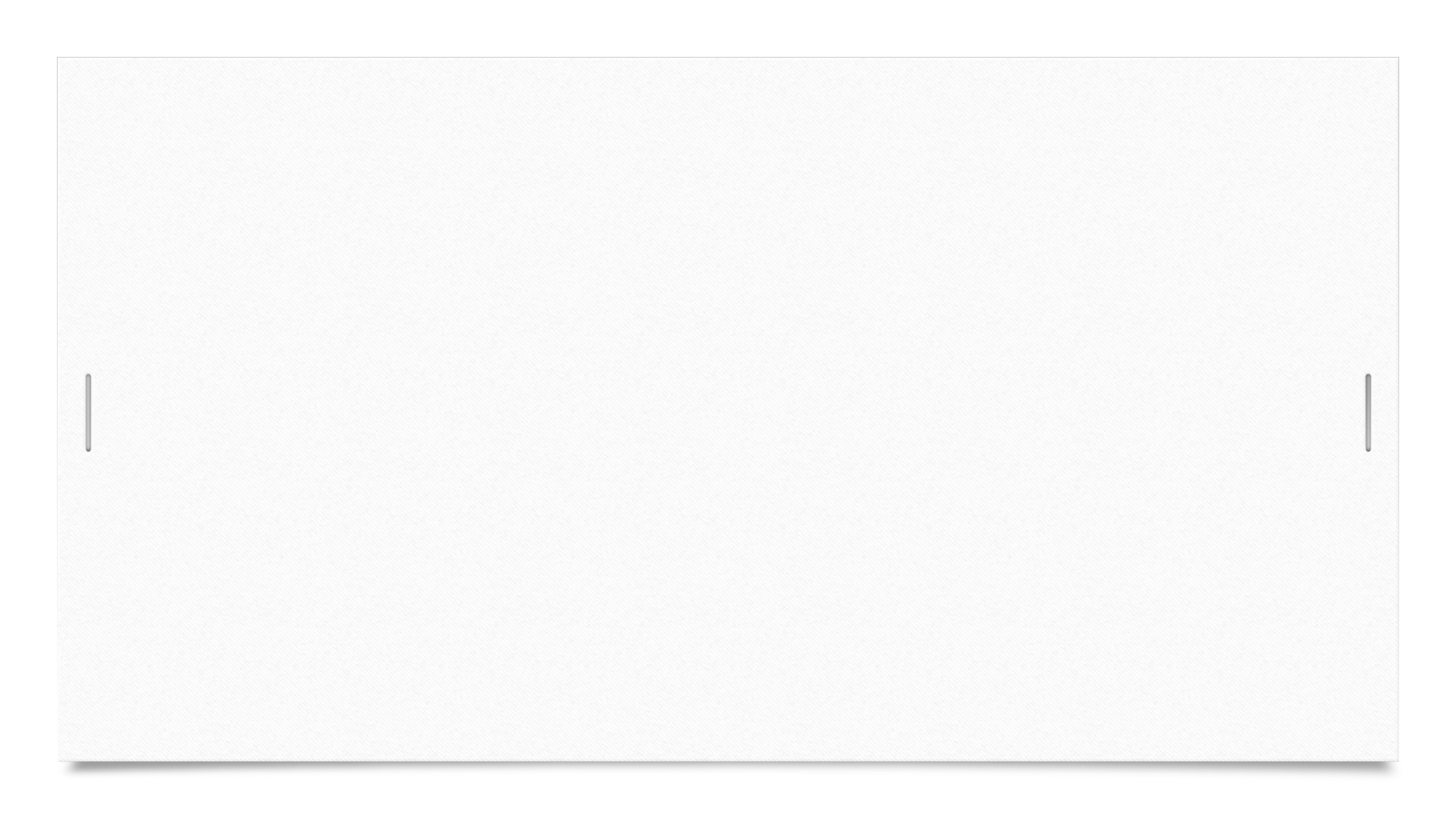 Art.  34a.  [Uprawnienia Inspekcji Weterynaryjnej; współdziałanie z organizacjami społecznymi]
1. Inspekcja Weterynaryjna sprawuje nadzór nad przestrzeganiem przepisów o ochronie zwierząt.
2. W zakresie wykonywania nadzoru, o którym mowa w ust. 1, pracownicy Inspekcji Weterynaryjnej oraz osoby wyznaczone przez organy tej Inspekcji posiadają uprawnienia określone w ustawie z dnia 29 stycznia 2004 r. o Inspekcji Weterynaryjnej (Dz. U. z 2018 r. poz. 1557 oraz z 2020 r. poz. 285).
3. Organizacje społeczne, których statutowym celem działania jest ochrona zwierząt, mogą współdziałać z Inspekcją Weterynaryjną w sprawowaniu nadzoru, o którym mowa w ust. 1.
4. (uchylony).
5.  Do kontroli działalności gospodarczej przedsiębiorcy stosuje się przepisy rozdziału 5 ustawy z dnia 6 marca 2018 r. - Prawo przedsiębiorców.

 IW sprawuje nadzór nad przestrzeganiem przepisów o ochronie zwierząt. W żaden sposób nie zakreśla konkretnych przepisów, wobec których IW ma kompetencje nadzorcze, zatem należy przyjąć, że chodzi o wszystkie zawarte w ustawie regulacje dotyczące postępowania ze zwierzętami.
w przypadku nadzoru IW mówimy o nadzorze w znaczeniu materialnym, tj. narzędziu służącemu do określenia pewnych specjalistycznych kompetencji o charakterze policyjnym organów administracji publicznej, wynikających z prawa materialnego.
Organy nadzoru/ ochrony nad zwierzętami
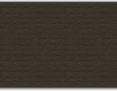 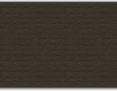 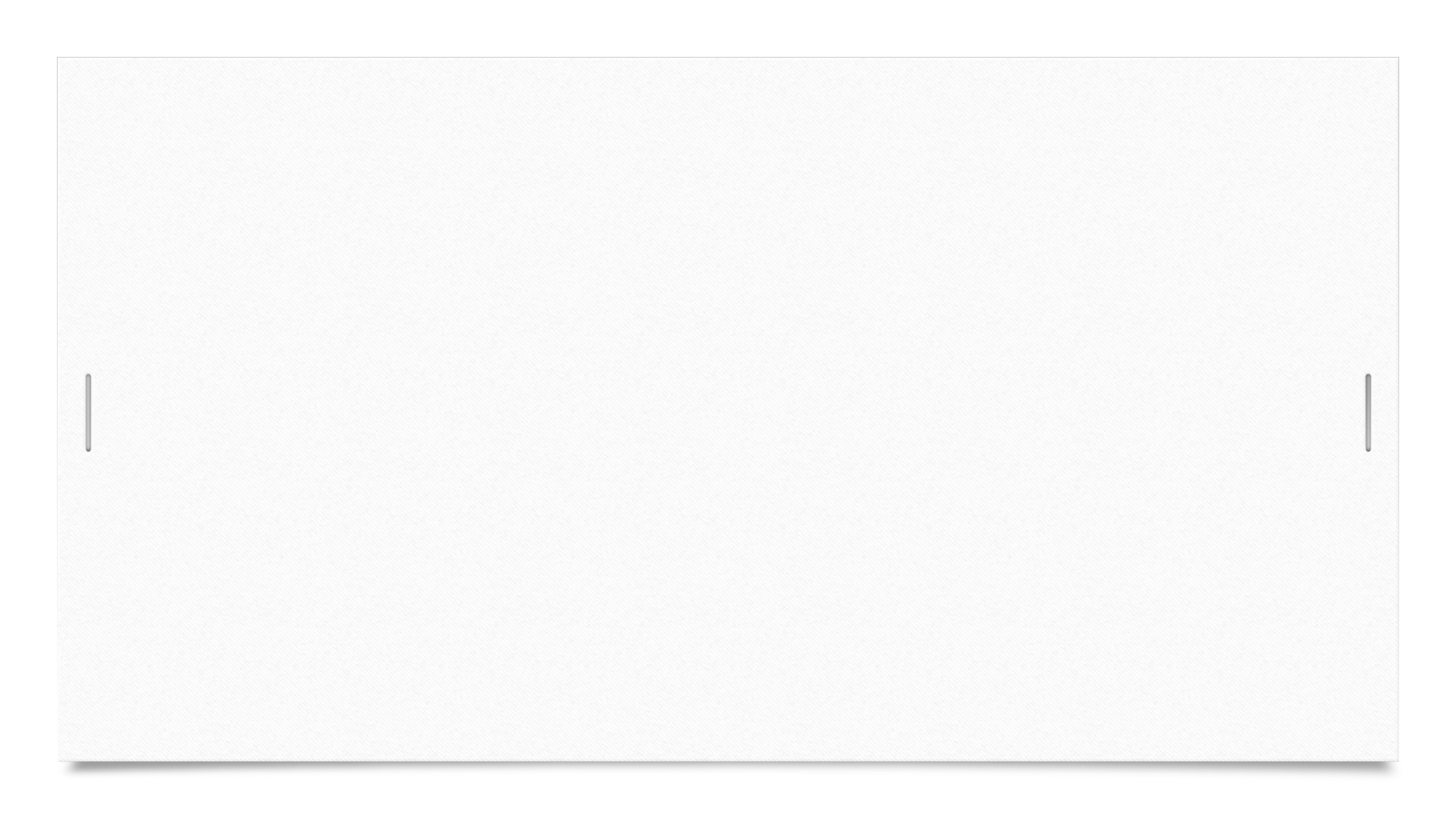 REGULACJA:  ustawa z dnia 21 sierpnia 1997 r. o ochronie zwierząt (Dz.U.2020.638 t.j. z dnia 2020.04.09)
Art.  21.  [Zapewnienie warunków rozwoju i swobodnego bytu zwierząt wolno żyjących]
Zwierzęta wolno żyjące stanowią dobro ogólnonarodowe i powinny mieć zapewnione warunki rozwoju i swobodnego bytu, z wyjątkiem tych, o których mowa w art. 33a ust. 1.
Art.  33a.  [Ograniczanie populacji zwierząt]
1.  W przypadku gdy zwierzęta stanowią nadzwyczajne zagrożenie dla życia, zdrowia lub gospodarki człowieka, w tym gospodarki łowieckiej, dopuszcza się podjęcie działań mających na celu ograniczenie populacji tych zwierząt.

UWAGA: „status właścicielski” Skarbu Państwa dotyczy wyłącznie zwierząt łownych, które są w stanie wolnym .
Pozyskiwanie zwierząt dziko żyjących
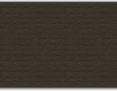 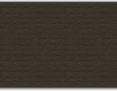 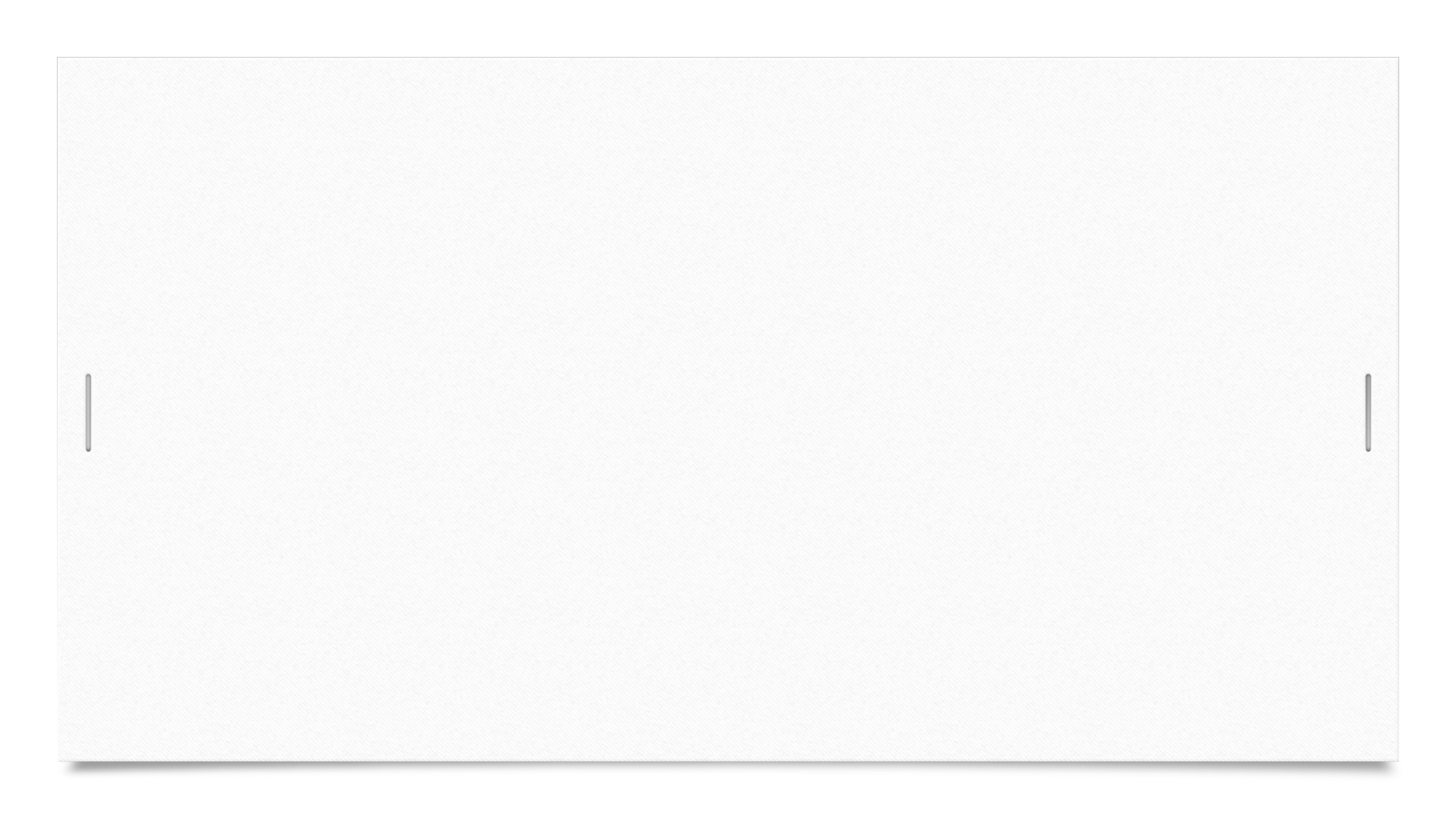 Art.  22.  [Pozyskiwanie zwierząt wolno żyjących w celu preparowania ich zwłok]
Pozyskiwanie zwierząt wolno żyjących (dzikich) w celu preparowania ich zwłok wymaga zezwolenia marszałka województwa właściwego ze względu na miejsce wykonywania eksponatów.
Zezwolenie, o którym mowa w ust. 1, wydaje się, jeżeli zwłoki zwierząt będą preparowane wyłącznie w celu naukowym, dydaktycznym lub edukacyjnym.
W zezwoleniu ustala się warunki i sposób pozyskiwania zwierząt, o których mowa w ust. 1, po uzyskaniu opinii starosty właściwego ze względu na miejsce pozyskiwania tych zwierząt.
Przepisów ust. 1-3 nie stosuje się do zwierząt wolno żyjących (dzikich), których pozyskiwanie regulują odrębne przepisy.
Zezwolenia, o którym mowa w ust. 1, nie wydaje się, a wydane cofa, jeżeli:
zachodzi uzasadniona potrzeba ochrony zasobów genetycznych;
przemawiają za tym względy sanitarne.
Pozyskiwanie zwierząt dziko żyjących
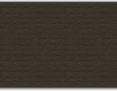 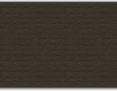 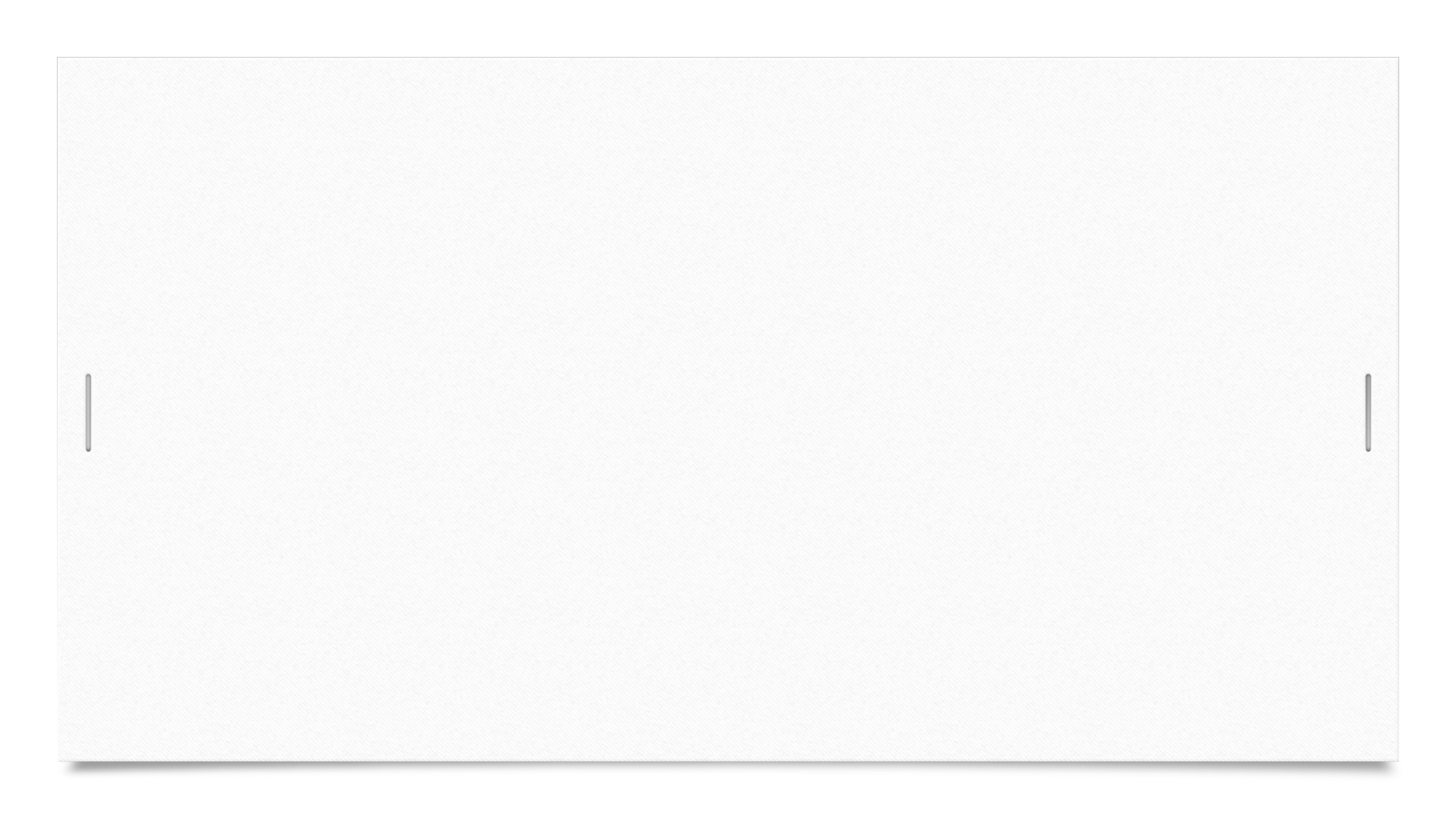 przepisy art. 22 u.o.z. regulują procedurę w zakresie zezwolenia na pozyskiwanie zwierząt wolno żyjących (dzikich) w celu preparowania ich zwłok. Organem właściwym do wydania takiego zezwolenia (jak i jego cofnięcia) jest marszałek województwa. Postępowanie administracyjne w przedmiocie uzyskania zezwolenia odbywa się na wniosek podmiotu ubiegającego się o zezwolenie i kończy się wydaniem decyzji administracyjnej,
 decyzja ta ma charakter „związany”, to znaczy nie pozostawia pola do uznaniowości organu, jeśli spełnione są ustawowe przesłanki pozytywne i nie zachodzą przesłanki negatywne wydania decyzji,
 przesłanki pozytywne i negatywne wydania zezwolenia.
UWAGA: zwierzęta objęte ochroną gatunkową są co do zasady wyłączone z możliwości ich zabijania, ale ustawa o ochronie przyrody przewiduje odstępstwa od tych zakazów w przypadku wydania zezwolenia regionalnego dyrektora ochrony środowiska albo Generalnego Dyrektora Ochrony Środowiska (art. 56 ust. 1 i 2 ustawy o ochronie przyrody).
Art.  22a.  [Pozyskiwanie zwierząt wolno żyjących w celu tworzenia kolekcji spreparowanych zwłok]
Pozyskiwanie zwierząt wolno żyjących (dzikich) w celu tworzenia kolekcji spreparowanych zwłok tych zwierząt wymaga zgody marszałka województwa właściwego ze względu na miejsce tworzenia takiej kolekcji.
Pozyskiwanie zwierząt dziko żyjących
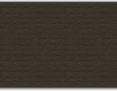 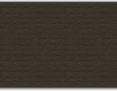 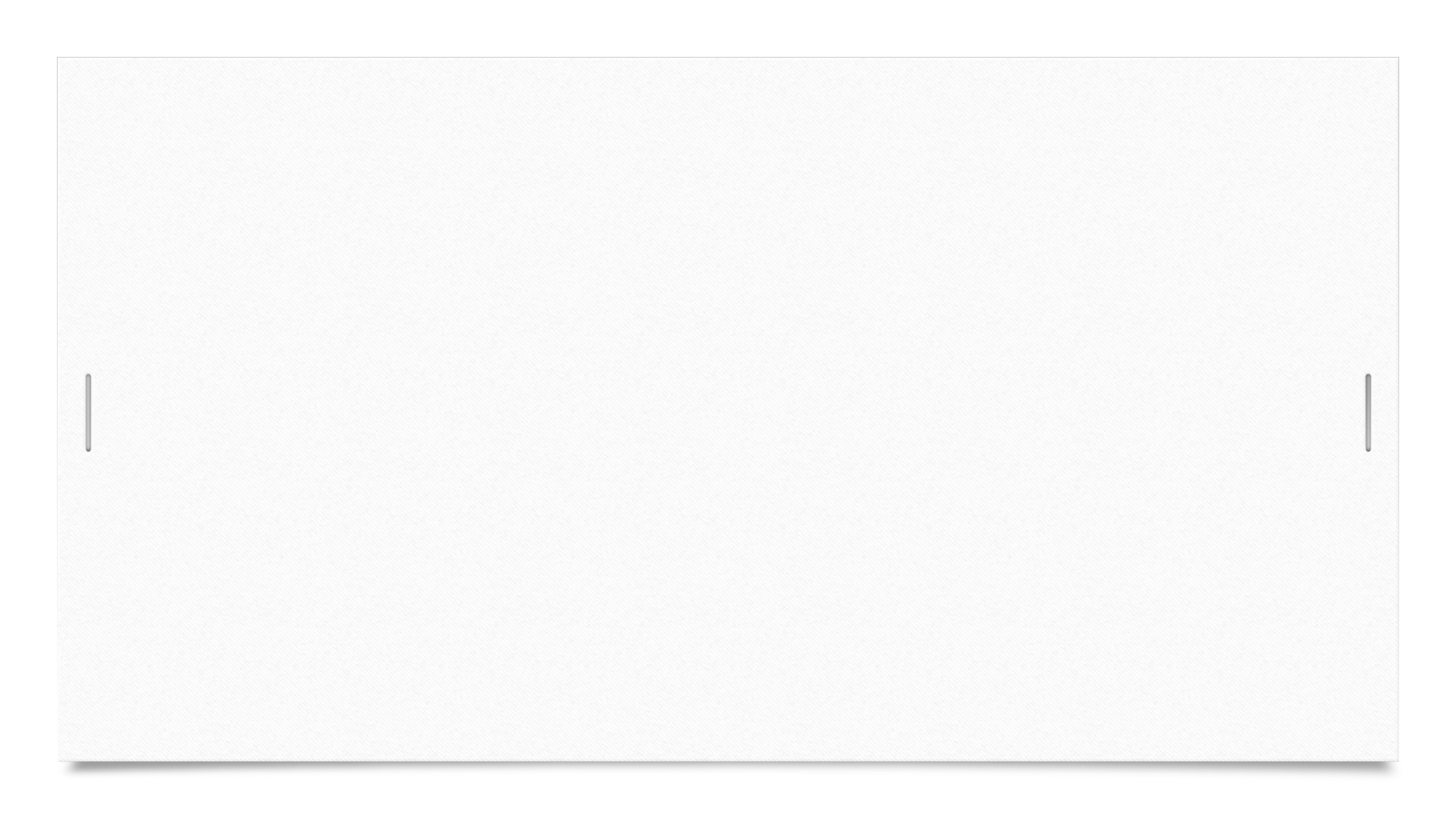 REGULACJA: ustawa z dnia 15 stycznia 2015 r. o ochronie zwierząt wykorzystywanych do celów naukowych lub edukacyjnych (Dz.U.2021.1331 t.j. z dnia 2021.07.21)

Art.  1.  [Przedmiot i zakres stosowania ustawy]
1.  Ustawa określa zasady i warunki ochrony zwierząt wykorzystywanych do celów naukowych lub edukacyjnych, w tym:
zasady:
wykonywania procedur i przeprowadzania doświadczeń,
prowadzenia działalności przez hodowców, dostawców i użytkowników,
przeprowadzania kontroli hodowców, dostawców i użytkowników;
warunki utrzymywania zwierząt wykorzystywanych do celów naukowych lub edukacyjnych oraz sposób postępowania z tymi zwierzętami;
zadania i kompetencje komisji etycznych do spraw doświadczeń na zwierzętach.
Testy doświadczalne na zwierzętach
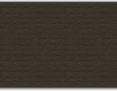 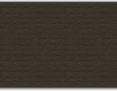 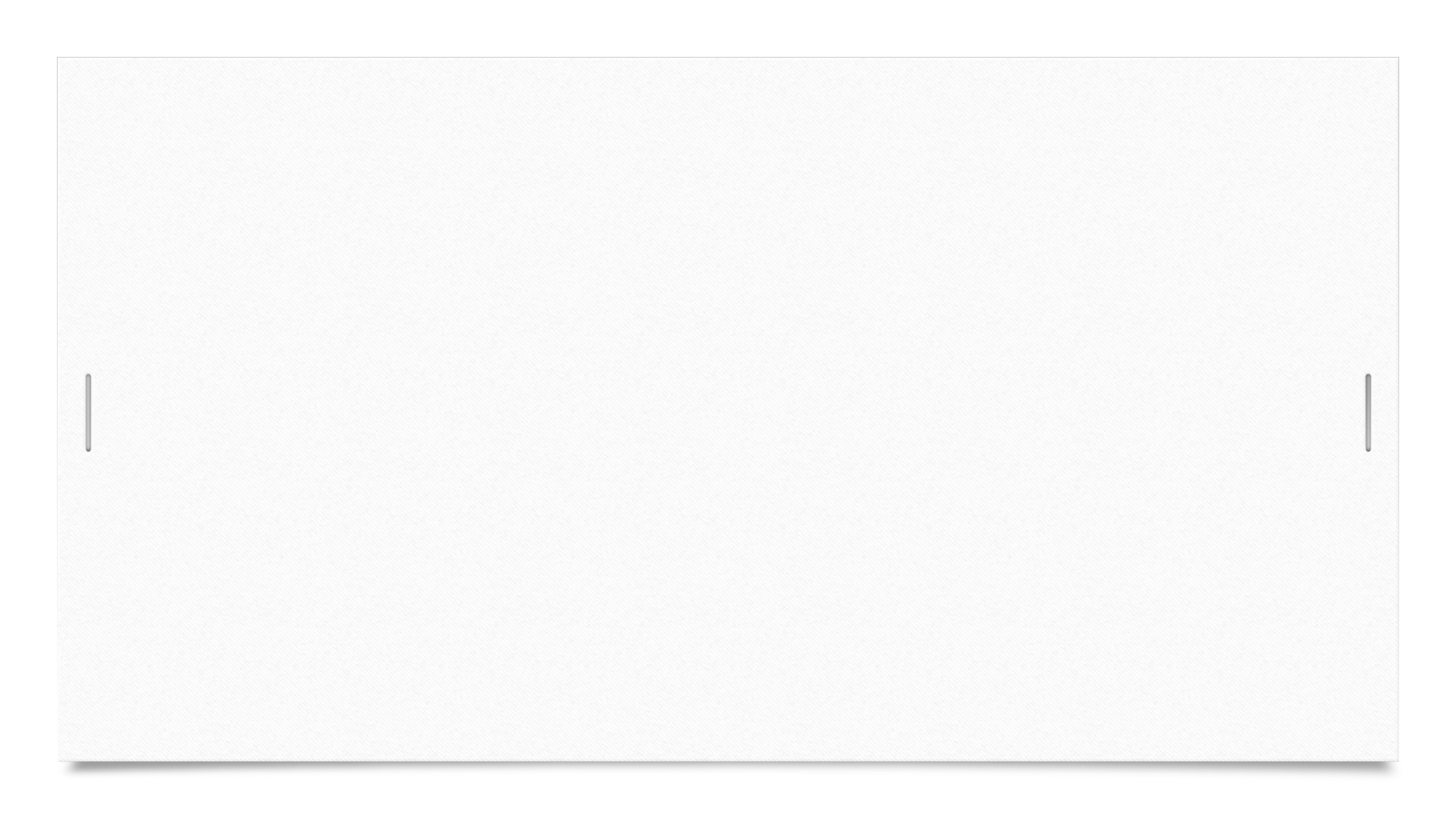 Art.  2.  [Definicje legalne]
1.  Użyte w ustawie określenia oznaczają:
zwierzęta - żywe zwierzęta kręgowe, w tym formy larwalne zdolne do samodzielnego odżywiania i formy embrionalne ssaków w ostatniej jednej trzeciej życia płodowego albo znajdujące się we wcześniejszym stadium rozwoju, gdy w wyniku wykonanych procedur, po osiągnięciu ostatniej jednej trzeciej życia płodowego, mogą one odczuwać ból, cierpienie, dystres lub wystąpi u nich trwałe uszkodzenie organizmu, oraz żywe głowonogi;
zwierzęta laboratoryjne:
zwierzęta należące do następujących gatunków: mysz domowa (Mus musculus), szczur wędrowny (Rattus norvegicus), świnka morska (Cavia porcellus), chomik syryjski (Mesocricetus auratus), chomik chiński (Critetulus griseus), myszoskoczek mongolski (Meriones unguiculatus), królik europejski (Oryctolagus cuniculus), pies domowy (Canis familiaris), kot domowy (Felis catus), żaba trawna (Rana temporaria), żaba lamparcia (Rana pipiens), platana szponiasta (Xenopus laevis), platana tropikalna (Xenopus tropicalis), danio pręgowany (Danio rerio),
zwierzęta z rzędu naczelnych stanowiące potomstwo zwierząt z rzędu naczelnych hodowanych w niewoli,
zwierzęta z rzędu naczelnych niestanowiące potomstwa zwierząt z rzędu naczelnych hodowanych w niewoli określone w przepisach wydanych na podstawie ust. 3
które są hodowane wyłącznie do celów określonych w art. 3 lub których tkanki lub narządy są przeznaczone do wykorzystania w takich celach;
procedura - każdą formę wykorzystania zwierząt do celów określonych w art. 3, która może spowodować u zwierzęcia ból, cierpienie, dystres lub trwałe uszkodzenie organizmu, w stopniu równym ukłuciu igłą lub intensywniejszym, a także czynności mające na celu lub mogące spowodować urodzenie się lub wylęg zwierzęcia albo powstanie i utrzymanie genetycznie zmodyfikowanej linii zwierząt w warunkach bólu, cierpienia, dystresu lub trwałego uszkodzenia organizmu, w stopniu równym ukłuciu igłą lub intensywniejszym; nie jest procedurą uśmiercenie zwierzęcia wyłącznie po to, aby wykorzystać jego narządy lub tkanki do celów określonych w art. 3;
doświadczenie - program badawczy obejmujący procedurę lub procedury, mający określony cel naukowy lub edukacyjny;
Testy doświadczalne na zwierzętach
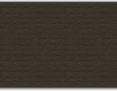 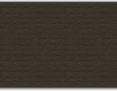 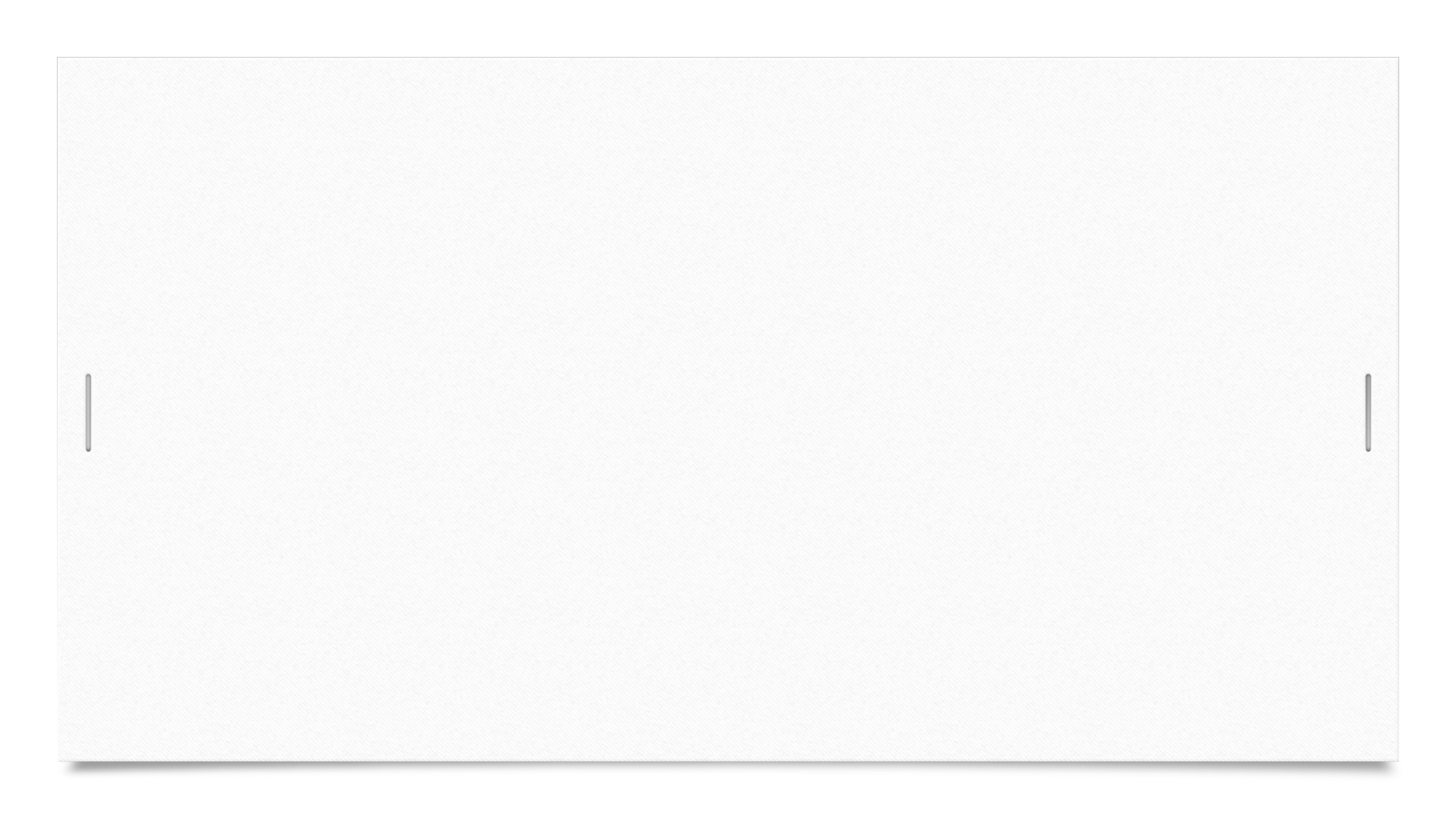 Art.  3.  [Cele naukowe lub edukacyjne]
Procedury wykonuje się wyłącznie w celu:
prowadzenia badań:
podstawowych w rozumieniu art. 4 ust. 2 pkt 1 ustawy z dnia 20 lipca 2018 r. - Prawo o szkolnictwie wyższym i nauce (Dz. U. z 2021 r. poz. 478 i 619),
aplikacyjnych w rozumieniu art. 4 ust. 2 pkt 2 ustawy z dnia 20 lipca 2018 r. - Prawo o szkolnictwie wyższym i nauce, w tym badań translacyjnych polegających na przeniesieniu wyników badań przeprowadzonych na zwierzętach do praktyki klinicznej, jeżeli ich celem jest:
– zapobieganie chorobom, diagnozowanie lub leczenie chorób lub dysfunkcji u ludzi, zwierząt lub roślin,
– ocena, wykrywanie, regulacja lub zmiana stanów fizjologicznych ludzi, zwierząt lub roślin,
mających na celu zachowanie gatunku,
z zakresu medycyny sądowej;
zapewnienia dobrostanu zwierząt lub poprawy warunków chowu lub hodowli zwierząt gospodarskich;
opracowania i produkcji produktów leczniczych, środków spożywczych w rozumieniu ustawy z dnia 25 sierpnia 2006 r. o bezpieczeństwie żywności i żywienia (Dz. U. z 2020 r. poz. 2021), pasz lub innych substancji lub produktów, lub badań ich jakości, skuteczności lub bezpieczeństwa stosowania, przeprowadzanych w celach, o których mowa w pkt 1 lit. b i pkt 2;
ochrony środowiska naturalnego w interesie zdrowia lub dobrostanu ludzi i zwierząt;
kształcenia na poziomie szkolnictwa wyższego lub szkolenia w celu nabycia lub doskonalenia kompetencji zawodowych.
Testy doświadczalne na zwierzętach
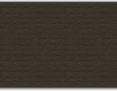 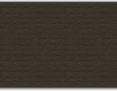 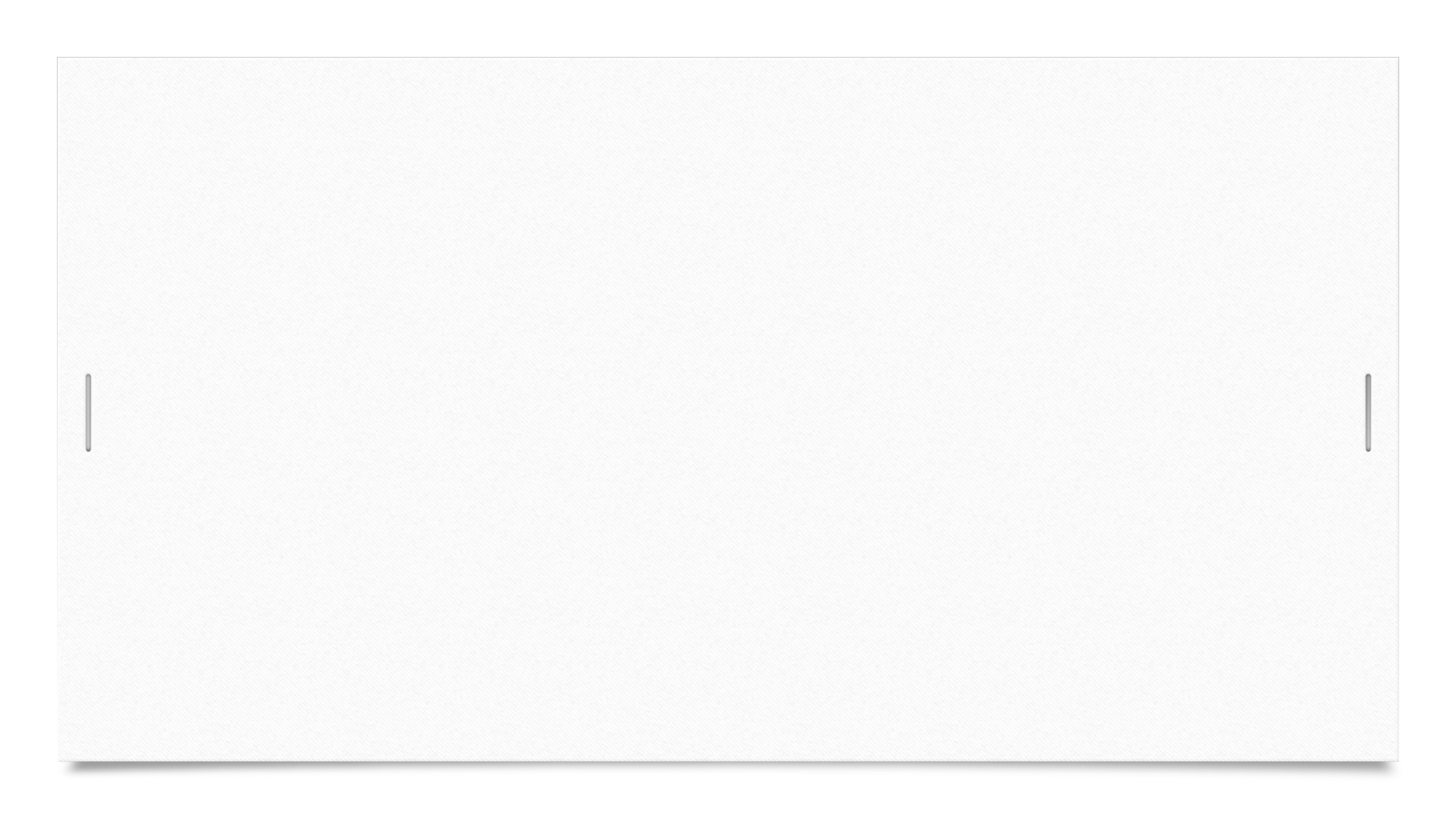 Art.  5.  [Dopuszczalność wykonania procedur]
1. Wykonywanie procedur jest dopuszczalne tylko wtedy, gdy:
nie można zastosować metody badawczej zapewniającej osiągnięcie celów określonych w art. 3 bez wykorzystania zwierząt (zasada zastąpienia);
liczba wykorzystywanych w nich zwierząt została ograniczona do poziomu niezbędnego do osiągnięcia celów określonych w art. 3 (zasada ograniczenia);
wykorzystywane zwierzęta są utrzymywane w warunkach odpowiednich dla ich gatunku, a metody badawcze zastosowane w procedurach zostały wybrane tak, aby ograniczały do minimum albo eliminowały ból, cierpienie, dystres lub możliwość trwałego uszkodzenia organizmu tych zwierząt (zasada udoskonalenia).
2.  Niedopuszczalne jest wykonanie procedury jeżeli wiąże się ona z dotkliwym bólem, cierpieniem lub dystresem, który może mieć długotrwały charakter i nie można go załagodzić.
3. Niedopuszczalne jest wykonanie procedury w celu otrzymania danych, które zostały uzyskane w innych niż Rzeczpospolita Polska państwach członkowskich Unii Europejskiej w wyniku wykonania procedur uznawanych przez prawodawstwo Unii Europejskiej, w szczególności w zakresie pasz, produktów biobójczych, produktów leczniczych, substancji chemicznych, środków ochrony roślin, wyrobów medycznych lub żywności, chyba że potwierdzenie tych danych jest niezbędne, aby wykorzystać je do badań mających na celu ochronę zdrowia publicznego, bezpieczeństwa lub środowiska naturalnego.
Testy doświadczalne na zwierzętach
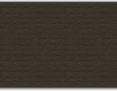 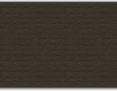 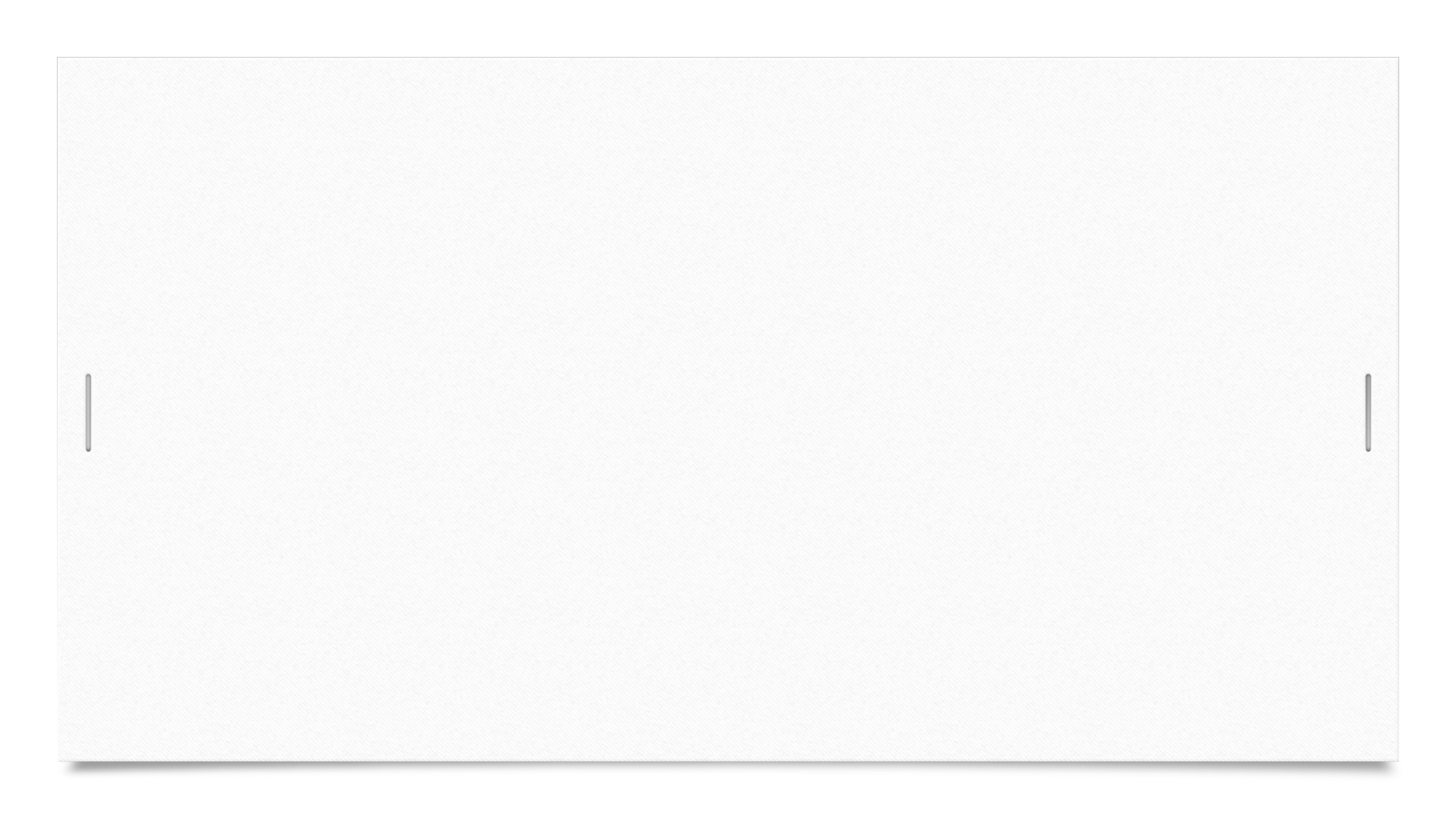 Art.  6.  [Zasady wykonania procedur]
1. Procedury planuje się i wykonuje tak, aby uniknąć w ich wyniku śmierci zwierząt, z tym że w przypadku gdy stan zdrowia zwierząt wykorzystywanych w procedurze wskazuje na ich nieuchronnie zbliżającą się śmierć - zwierzęta te uśmierca się (wczesne i humanitarne zakończenie procedury).
2. W przypadku gdy uniknięcie śmierci zwierząt w wyniku procedury jest niemożliwe - procedurę planuje się i wykonuje tak, aby prowadziła do śmierci jak najmniejszej liczby wykorzystywanych zwierząt i skraca się do minimum okres oraz intensywność cierpienia tych zwierząt.
3. Uśmiercenia zwierząt, o którym mowa w ust. 1, dokonuje się w sposób określony w art. 16 ust. 1 i 2.

Art.  7.  [Procedury dopuszczalne]
Po uzyskaniu zgody lokalnej komisji etycznej do spraw doświadczeń na zwierzętach, dopuszcza się wykorzystanie w procedurach zwierząt:
z gatunków, o których mowa w art. 2 ust. 1 pkt 2 - w przypadku gdy celów procedury, określonych w art. 3, nie można osiągnąć z wykorzystaniem zwierząt laboratoryjnych;

Art.  8.  [Procedury niedopuszczalne]
1. Nie wykonuje się procedur z wykorzystaniem:
małp człekokształtnych;
zwierząt dzikich;
zwierząt bezdomnych w rozumieniu art. 4 pkt 16 ustawy z dnia 21 sierpnia 1997 r. o ochronie zwierząt, z wyłączeniem zwierząt gospodarskich.
2.  Lokalna komisja etyczna może w wyjątkowych przypadkach na podstawie uzasadnienia naukowego przedstawionego przez użytkownika udzielić zgody na wykorzystanie w procedurze:
zwierząt, o których mowa w ust. 1 pkt 2, jeżeli celów określonych w art. 3 nie można osiągnąć z wykorzystaniem zwierząt laboratoryjnych;
zwierząt, o których mowa w ust. 1 pkt 3, jeżeli celem procedury jest zbadanie zdrowia i dobrostanu tych zwierząt lub zapobieżenie poważnemu zagrożeniu powodowanemu przez te zwierzęta dla zdrowia ludzi lub zwierząt lub dla środowiska i cel ten można osiągnąć wyłącznie przy wykorzystaniu tych zwierząt.
Testy doświadczalne na zwierzętach
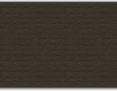 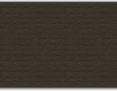 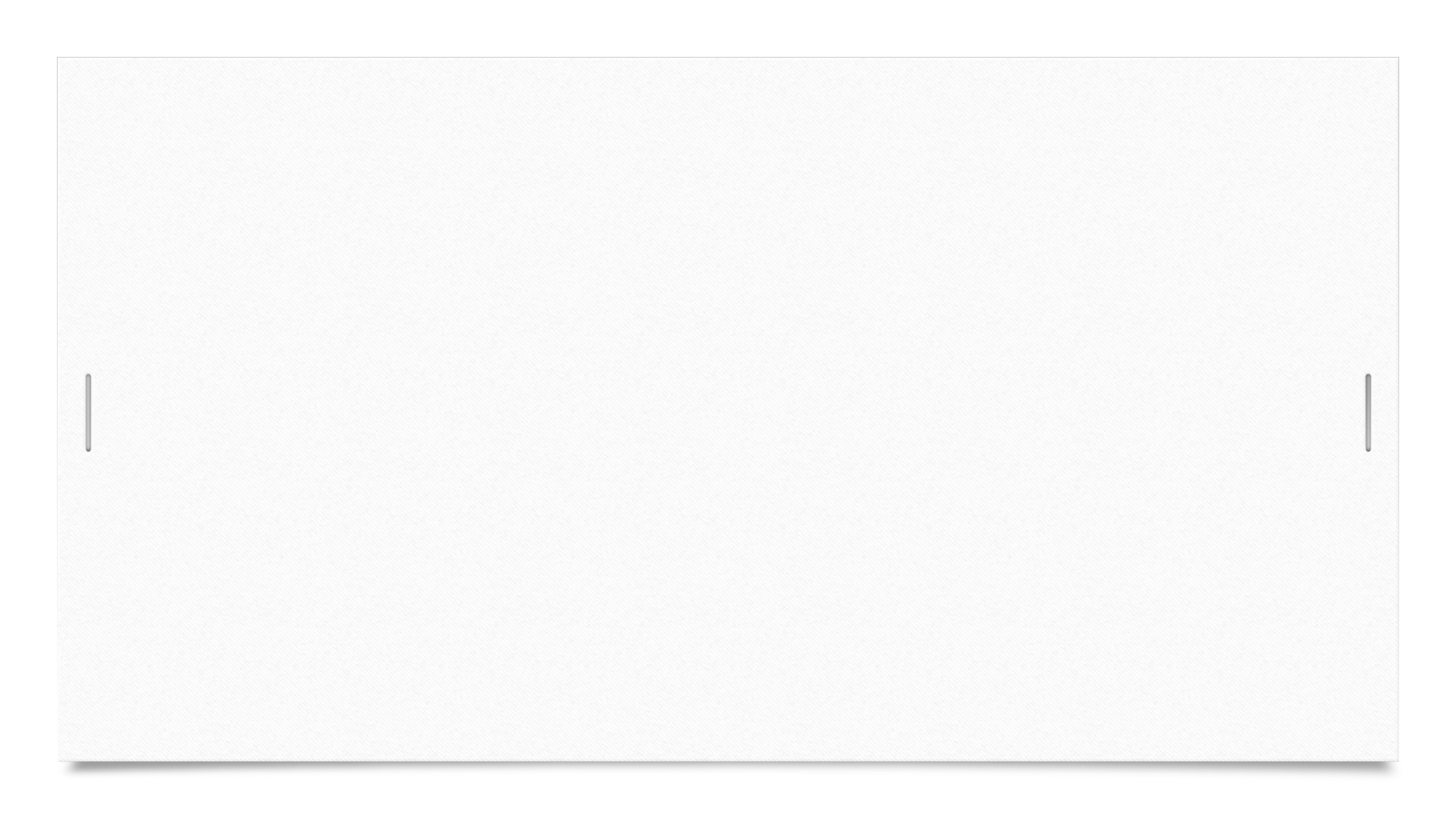 REGULACJA:  ustawa z dnia 21 sierpnia 1997 r. o ochronie zwierząt (Dz.U.2020.638 t.j. z dnia 2020.04.09)
 Art.  33.  [Warunki uśmiercania zwierząt]
1. (uchylony).
1a. Uśmiercanie zwierząt może odbywać się wyłącznie w sposób humanitarny polegający na zadawaniu przy tym minimum cierpienia fizycznego i psychicznego.

Ubój rytualny to specyficzna, uznawana przez wielu za okrutną, metoda pozyskiwania mięsa. Zwierzętom podcina się gardło jednym cięciem i przy użyciu specjalnego noża. Nie można przy tym uszkodzić rdzenia kręgowego. Zwierzę nie może też być wcześniej ogłuszone. Do oboju rytualnego stosuje się specjalnie, unieruchamiające klatki, lub obraca się zwierzę do góry nogami. Umiera ono, wykrwawiając się, w pełni przytomne. Tak pozyskane mięso staje się koszerne lub halal i jest spożywane przez wyznawców judaizmu i islamu.
Ubój rytualny
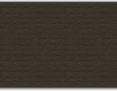 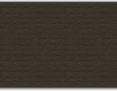 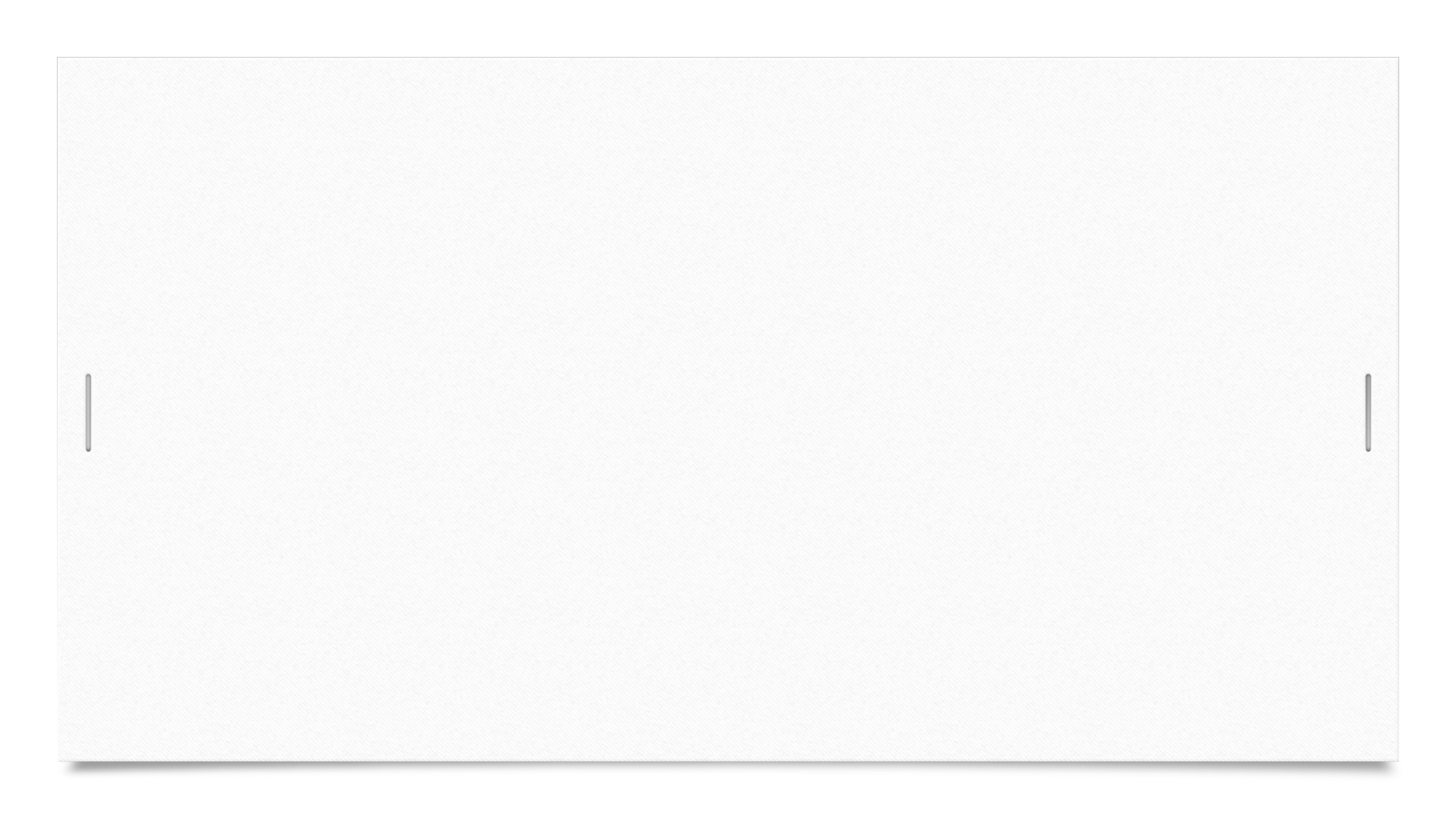 HISTORIA REGULACJI PRAWNYCH: 
W Polsce przepisy zezwalały na ubój rytualny bez ogłuszenia zwierzęcia dla potrzeb związków religijnych od 1997 roku. W 2002 roku jednak zmieniono je i dopuszczono przeprowadzenie uboju tylko z ogłuszeniem. W 2004 minister rolnictwa (Wojciech Olejniczak z SLD) w drodze rozporządzenia dopuścił ubój rytualny. Niezgodność rozporządzenia z ustawą zakwestionował w 2012 prokurator generalny (wówczas Andrzej Seremet). I Trybunał Konstytucyjny w wyroku z 27 listopada 2012 r. (sygn. U 4/12) przyznał mu rację i uchylił rozporządzenie z dniem 12 grudnia 2012 roku. W efekcie od 1 stycznia 2013 obowiązywał w Polsce całkowity zakaz uboju religijnego bez ogłuszenia, bo zgodnie z art. 34 ust. 1 ustawy o ochronie zwierząt  zwierzę kręgowe w ubojni może zostać uśmiercone tylko po uprzednim pozbawieniu świadomości przez osoby posiadające odpowiednie kwalifikacje. 
W sierpniu 2013 roku wniosek Związku Gmin Wyznaniowych Żydowskich w Rzeczypospolitej Polskiej wniósł o zbadanie zgodności zakazu z konstytucją i  Europejską Konwencją o Ochronie Praw Człowieka i Podstawowych Wolności. Trybunał w wyroku z 10 grudnia (po dwóch rozprawach) uznał ten przepis częściowo za niezgodny z art. 53 ust. 1, 2 i 5 Konstytucji RP w związku z art. 9 Konwencji (sygn. K 52/13). Chodzi o zapewnienie między innymi wolności  sumienia i wyznania. W efekcie przepis utracił moc w zakresie, w jakim nie zezwala na poddawanie zwierząt ubojowi w ubojni (rzeźni) według szczególnych metod wymaganych przez obrzędy religijne. W efekcie zakaz uboju rytualnego obowiązywał w Polsce w latach 2013-2014, ale za sprawą wyroku TK, przestał.  

[ŹRÓDŁO: Prawo.pl:https://www.prawo.pl/biznes/uboj-rytualny-co-zmienia-nowelizacja-ustawy-o-ochronie-zwierzat,503171.html, dostęp: 14.09.2021 r.]
Ubój rytualny
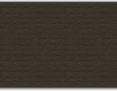 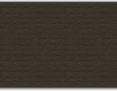 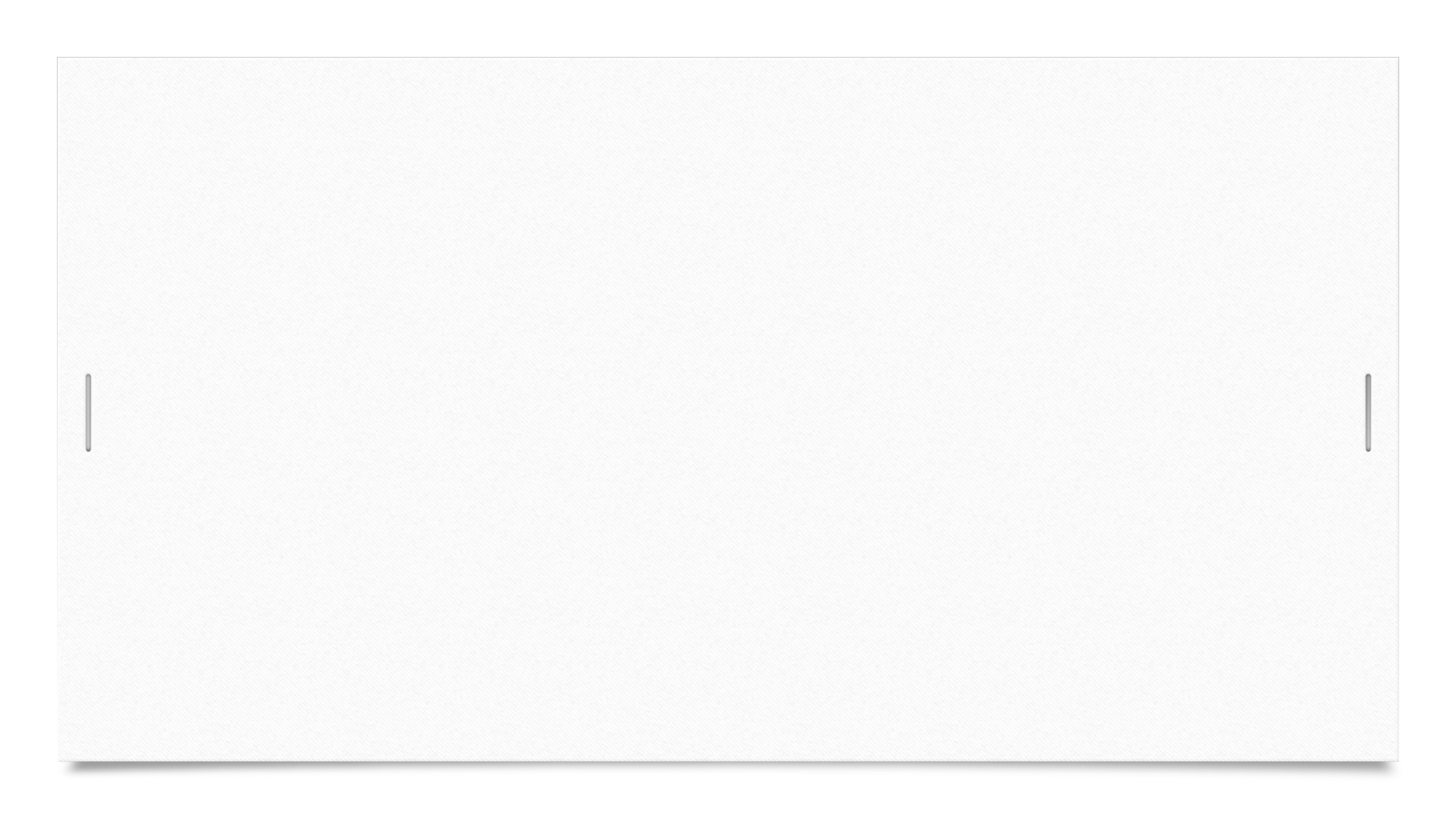 Art.  34.  [Uśmiercanie zwierząt w ubojni; ubój domowy]
1. Zwierzę kręgowe w ubojni może zostać uśmiercone tylko po uprzednim pozbawieniu świadomości przez osoby posiadające odpowiednie kwalifikacje.
Art.  4.  [Definicje]
Ilekroć w ustawie jest mowa o:
6) "ogłuszaniu zwierzęcia" - rozumie się przez to metodę profesjonalnego całkowitego wyłączenia świadomości zwierzęcia, trwającego aż do jego śmierci;
Ubój rytualny
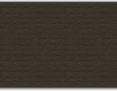 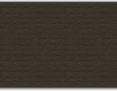 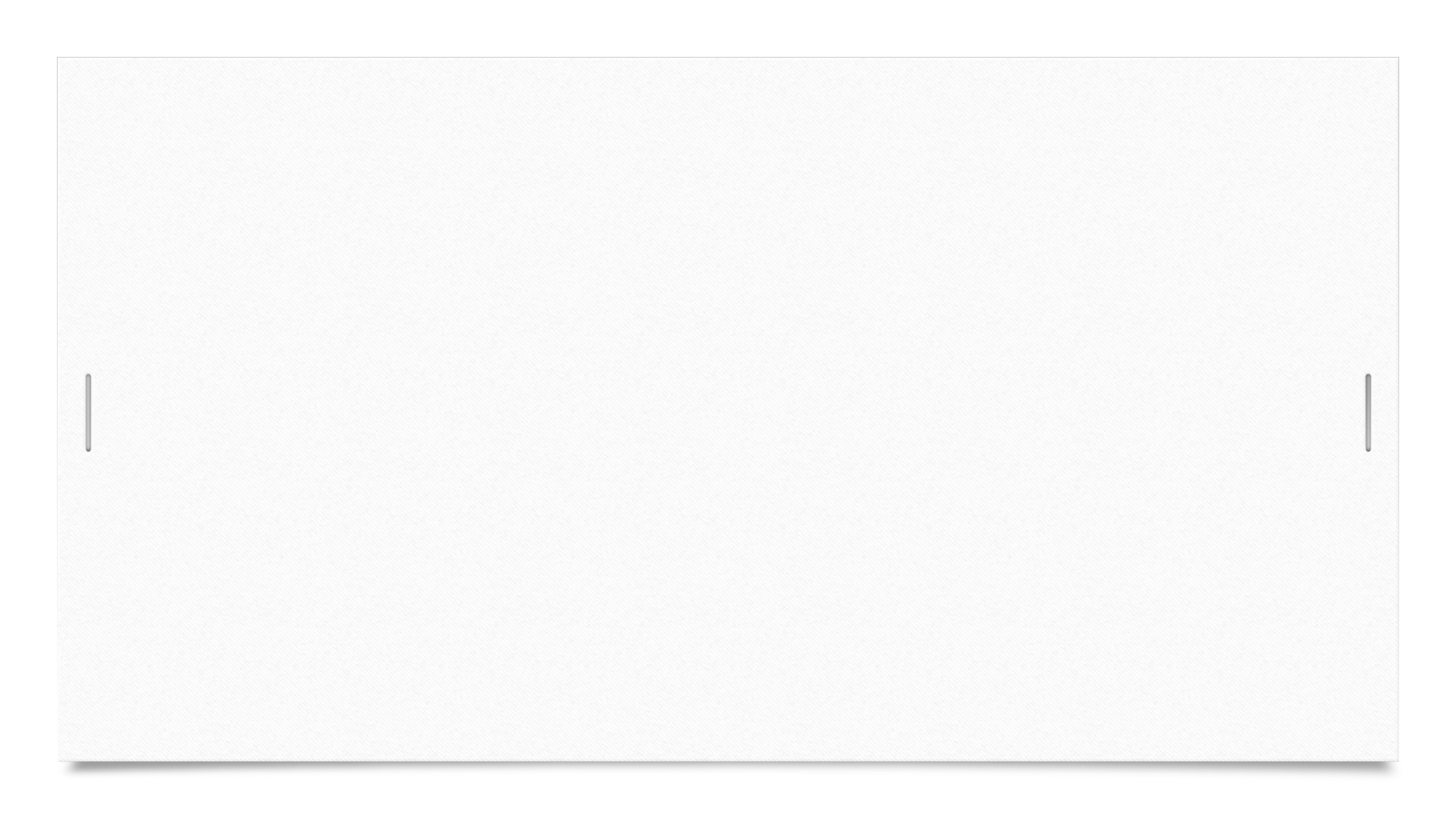 Art. 34 ust. 1 częściowo został uznany za niezgodny z art. 53 ust. 1, 2 i 5 Konstytucji RP w związku z art. 9 Konwencji o ochronie praw człowieka i podstawowych wolności przez pkt 1 wyroku Trybunału Konstytucyjnego z dnia 10 grudnia 2014 r. sygn. akt K 52/13 (Dz.U.2014.1794). Zgodnie z tym wyrokiem wymieniony wyżej przepis traci moc w zakresie, w jakim nie zezwala na poddawanie zwierząt ubojowi w ubojni (rzeźni) według szczególnych metod wymaganych przez obrzędy religijne.
Mając na uwadze brzmienie art. 5 u.o.z., nakazującego humanitarne traktowanie każdego zwierzęcia, uwzględniając jego potrzeby, zapewniając mu opiekę i ochronę, ubój rytualny stanowi szczególnie wyrazisty przykład ograniczenia tej zasady. Podkreślenia wymaga, że niemal każde pozbawienie zwierzęcia życia z teoretycznego punktu widzenia jest niezgodne z art. 5 u.o.z., bowiem oczywistą i podstawową potrzebą każdego zwierzęcia jest życie.
Ubój rytualny
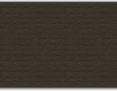 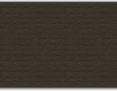 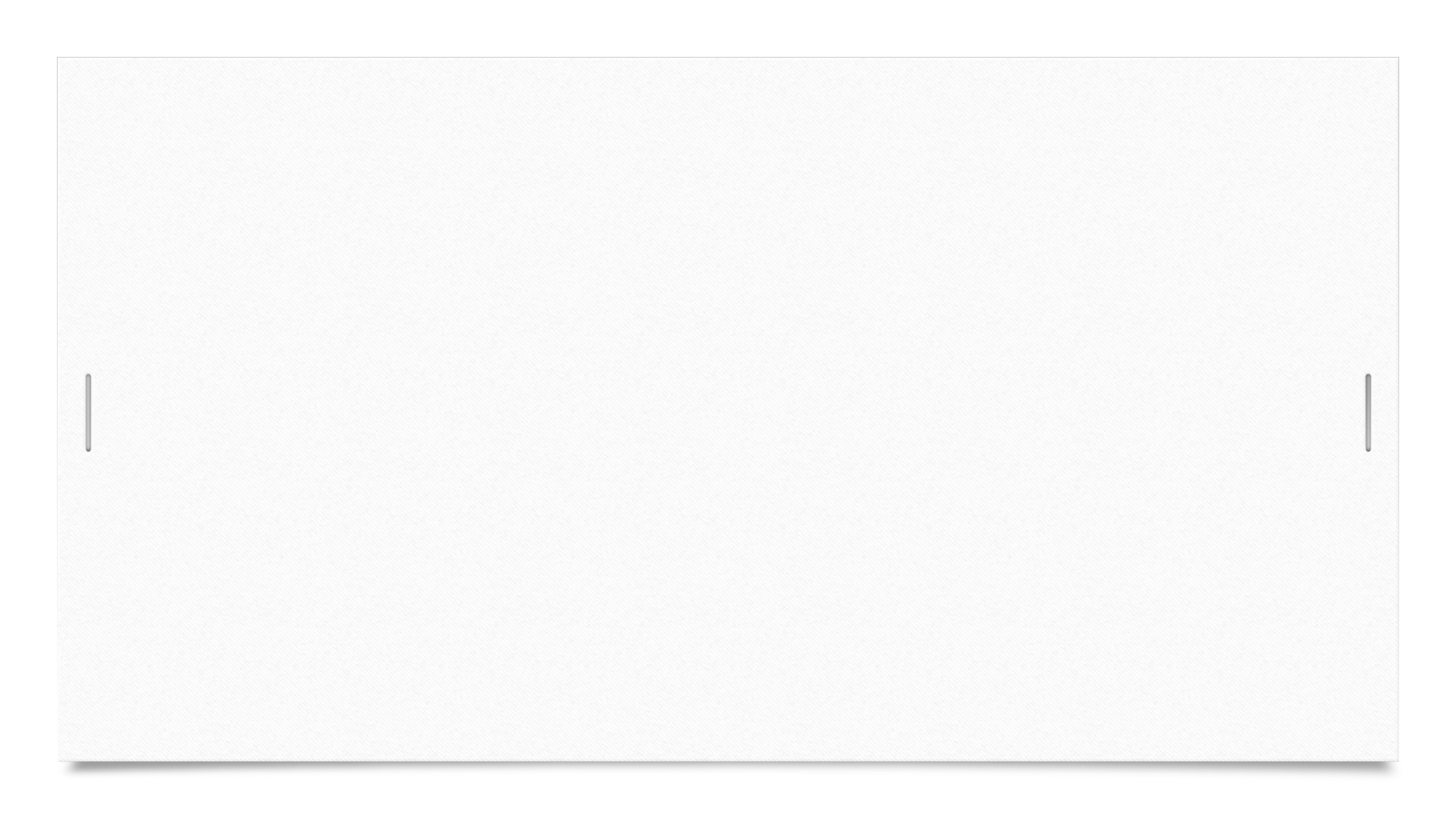 Skutkiem wyroku TK z 10.12.2014 r., jak stwierdził Trybunał, jest dopuszczalność poddawania zwierząt ubojowi w rzeźni według szczególnych metod wymaganych przez obrzędy religijne na podstawie art. 4 ust. 4 rozporządzenia Rady nr 1099/2009. J. Woleński określił dosadnie ten skutek jako „dopuszczający w Polsce ubój rytualny bez ograniczeń”. Pomimo upływu kilku lat od wydania wyroku przez TK polski ustawodawca nie wprowadził żadnych regulacji prawnych, mających na celu sprecyzowanie zasad odnośnie do uboju rytualnego. Jednocześnie nie można stracić z pola widzenia tego, że jedyną przesłanką uboju rytualnego, rozważaną w kontekście dopuszczalności prawnej, powinny być ścisłe względy religijne, a nawet one, jak wskazuje się w piśmiennictwie, nie przesądzają o dopuszczalności uboju zwierząt bez uprzedniego ogłuszenia. Brak regulacji prawnych w ustawie w tym zakresie oraz obowiązujący wyrok Trybunału Konstytucyjnego czynią realną i aktualną obawę wyrażaną odnośnie do stworzenia przestrzeni do „przemysłowego uboju” .
W kontekście konfliktu pomiędzy ochroną zwierząt przed niehumanitarnym traktowaniem a sposobem zabijania zwierząt w ramach uboju rytualnego warto odnotować wyrok Trybunału Sprawiedliwości Unii Europejskiej z 26.02.2019 r.(C-115/16, N Luxembourg 1 i in. przeciwko Skatteministeriet). Trybunał rozważał w tej sprawie, czy mięso pochodzące ze zwierząt zabitych w uboju rytualnym może być jednocześnie oznaczone europejskim certyfikatem ekologicznym. W wyroku stwierdził, że zasady pozyskiwania mięsa w drodze uboju rytualnego są na tyle dotkliwe dla zwierząt, mimo że dopuszczone przez przepisy unijne, że wykluczają opatrzenie mięsa logiem właściwym dla standardów produkcji ekologicznej. Wyrok ten, choć wprost nie przełoży się w mojej ocenie na podniesienie standardów ochrony zwierząt podczas ich uśmiercania, ma duże znaczenie, bowiem uznaje, że w ramach szeroko pojętych wartości produkcji ekologicznej mieszczą się również najwyższe standardy ochrony zwierząt przed niehumanitarnym traktowaniem.
Ubój rytualny
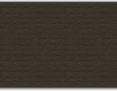 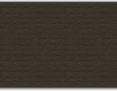 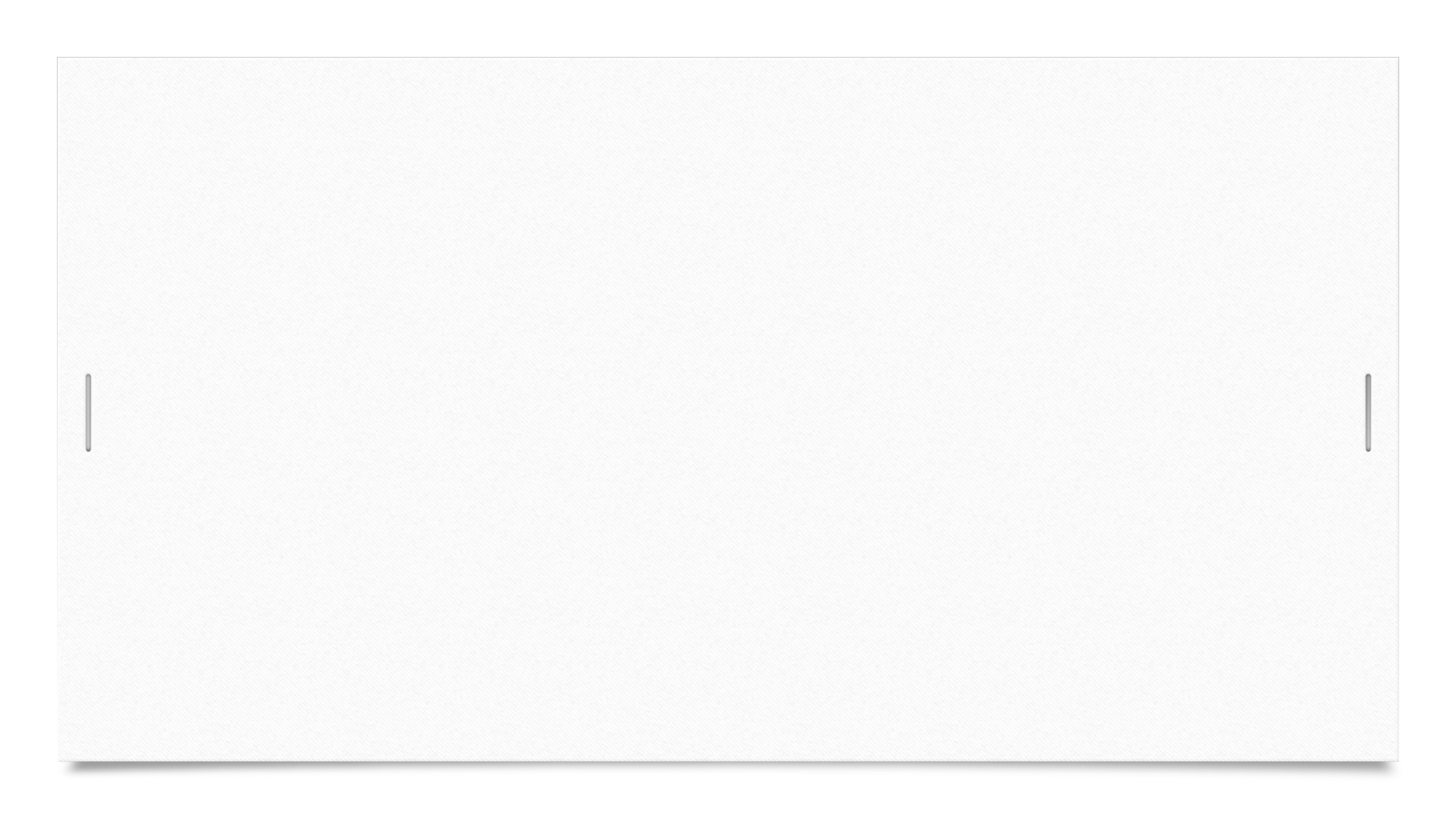 REGULACJA:  ustawa z dnia 21 sierpnia 1997 r. o ochronie zwierząt (Dz.U.2020.638 t.j. z dnia 2020.04.09)

Art.  10a.  [Zakazy związane ze sprzedażą, hodowlą w celach handlowych oraz puszczania luzem zwierząt domowych]
1. Zabrania się:
wprowadzania do obrotu zwierząt domowych na targowiskach, targach i giełdach;
prowadzenia targowisk, targów i giełd ze sprzedażą zwierząt domowych;
wprowadzania do obrotu psów i kotów poza miejscami ich chowu lub hodowli.
2.  Zabrania się rozmnażania psów i kotów w celach handlowych.
3.  Zabrania się puszczania psów bez możliwości ich kontroli i bez oznakowania umożliwiającego identyfikację właściciela lub opiekuna.
4. Zakaz, o którym mowa w ust. 3, nie dotyczy terenu prywatnego, jeżeli teren ten jest ogrodzony w sposób uniemożliwiający psu wyjście.
5.  Zakaz, o którym mowa w ust. 1 pkt 3, nie dotyczy podmiotów prowadzących schroniska dla zwierząt oraz organizacji społecznych, których statutowym celem działania jest ochrona zwierząt.
6.  Zakaz, o którym mowa w ust. 2, nie dotyczy hodowli zwierząt zarejestrowanych w ogólnokrajowych organizacjach społecznych, których statutowym celem jest działalność związana z hodowlą rasowych psów i kotów.
Art.  10b.  [Zakazy związane z nabywaniem zwierząt domowych]
1.  Zabrania się nabywania:
zwierząt domowych na targowiskach, targach i giełdach;
psów i kotów poza miejscami ich chowu lub hodowli.
2.  Zakaz, o którym mowa w ust. 1 pkt 2, nie dotyczy nabycia psów i kotów od podmiotów prowadzących schroniska dla zwierząt oraz organizacji społecznych, których statutowym celem działania jest ochrona zwierząt.
Wprowadzanie do obrotu psów/koni/ kurcząt brojlerów/   pająków ptaszników
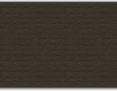 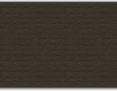 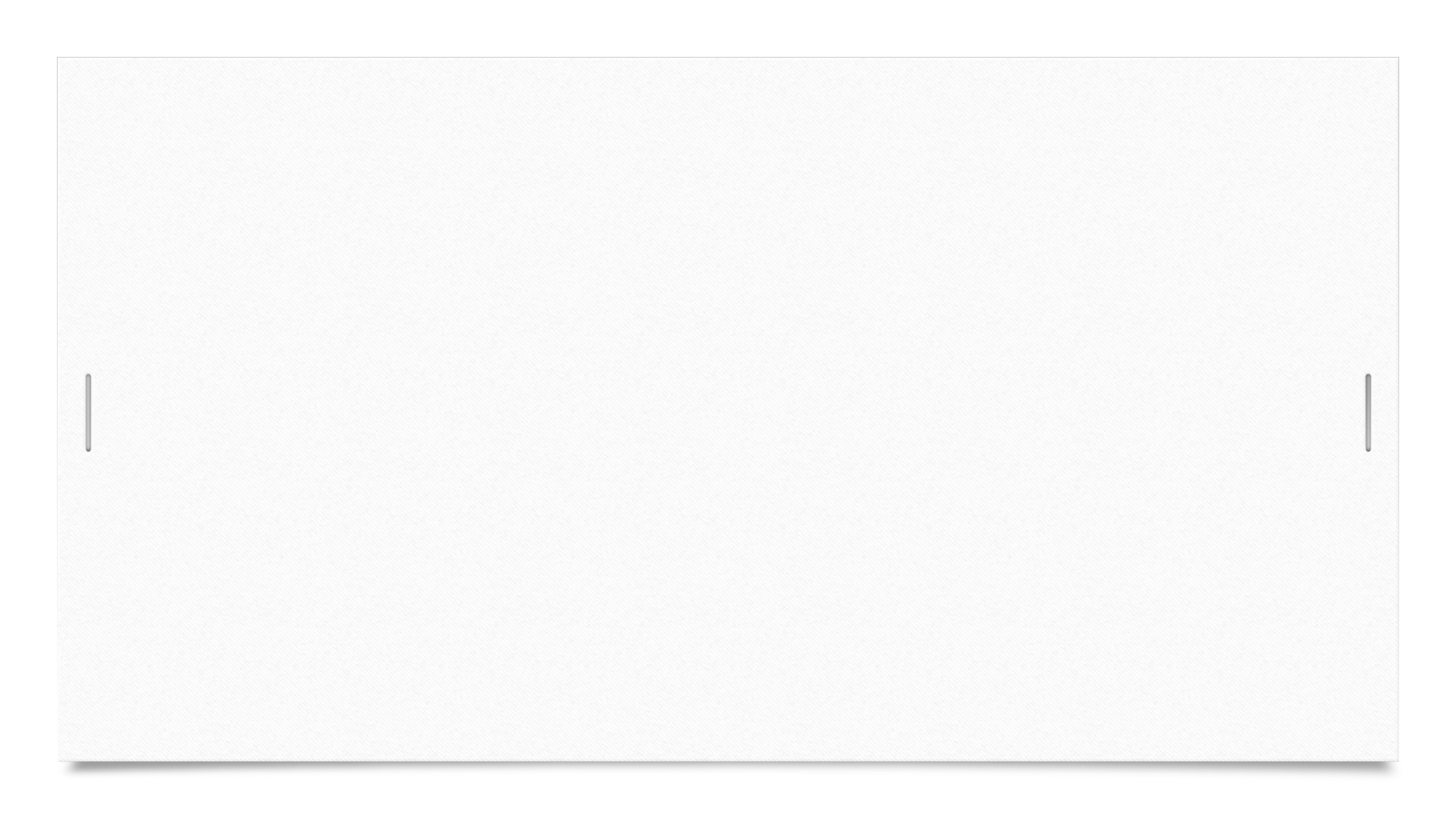 Wprowadzenie do „obrotu” należy rozumieć w odniesieniu do zwierząt jako co najmniej zamiar trwałego przekazania zwierzęcia, niezależnie od tego, czy jest to pierwsze, czy kolejne wprowadzenie do „obrotu”. 
Ustawa w art. 10a ust. 1 określa trzy zakazy związane z wprowadzeniem zwierząt domowych do „obrotu”:
–czynienie tego na targowiskach, targach i giełdach (od zakazu tego ustawa nie przewiduje wyjątków),
–zakaz prowadzenia targowisk, targów i giełd ze „sprzedażą” tych zwierząt (od zakazu tego ustawa nie przewiduje wyjątków),
–zakaz wprowadzania do „obrotu” psów i kotów poza miejscami ich chowu lub hodowli, przy czym od tego zakazu przewidziany jest wyjątek w art. 10a ust. 5 u.o.z. Zakaz ten nie dotyczy podmiotów prowadzących schroniska dla zwierząt oraz organizacji społecznych, których statutowym celem działania jest ochrona zwierząt. Jest to oczywiście związane z faktem, że podmioty te nie prowadzą hodowli zwierząt, zwierzęta, które znajdują się pod opieką schronisk czy organizacji społecznych, nie są przeznaczone do rozmnażania, często ich pochodzenie jest nieznane, zaś celem jest ich „wyadoptowanie” do nowych opiekunów, na zasadach niekomercyjnych.
Wprowadzanie do obrotu psów/koni/ kurcząt brojlerów/   pająków ptaszników
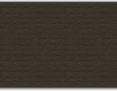 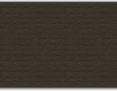 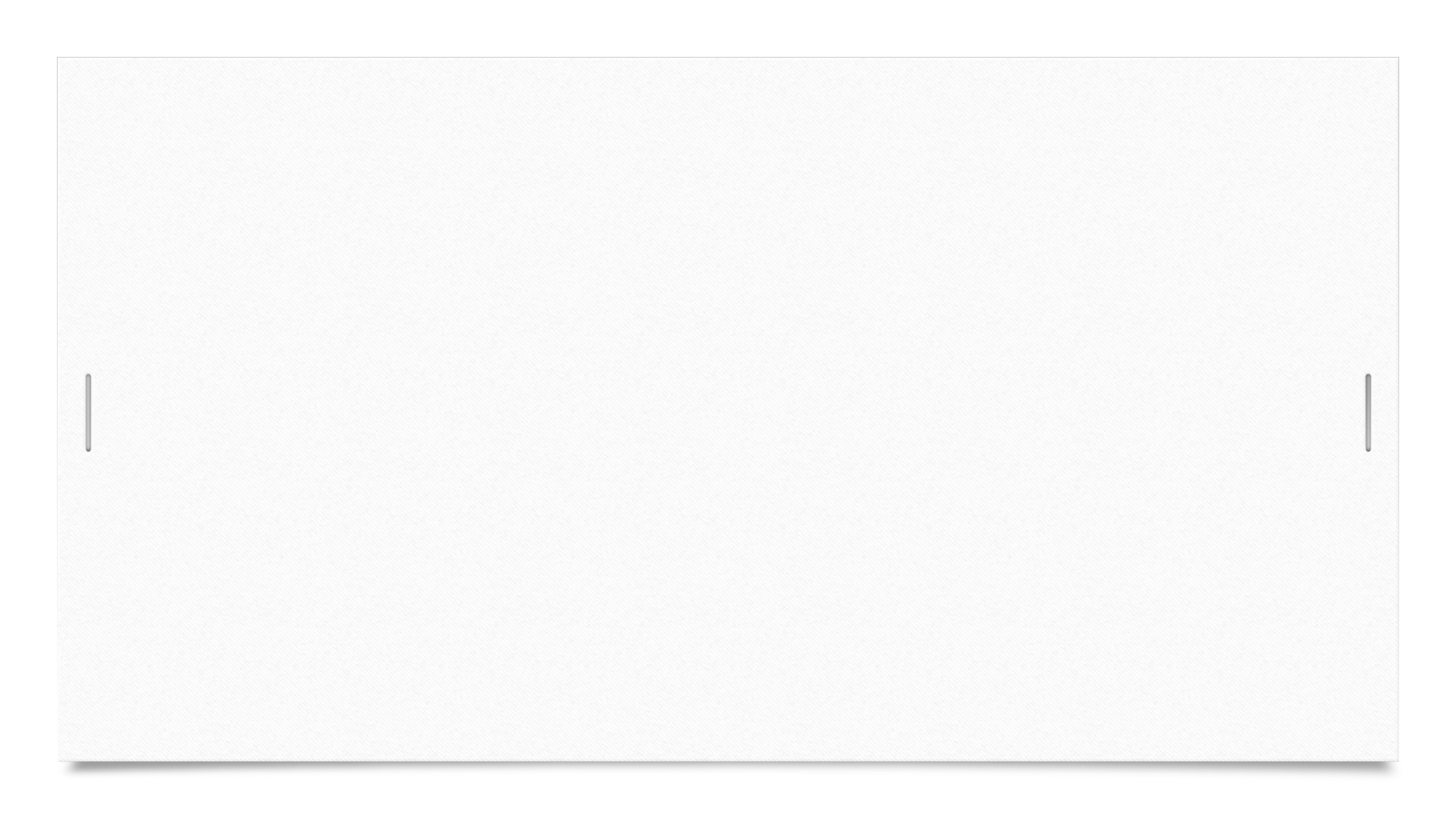 Art.  4.  [Definicje]
Ilekroć w ustawie jest mowa o:
17) "zwierzętach domowych" - rozumie się przez to zwierzęta tradycyjnie przebywające wraz z człowiekiem w jego domu lub innym odpowiednim pomieszczeniu, utrzymywane przez człowieka w charakterze jego towarzysza;
18) "zwierzętach gospodarskich" - rozumie się przez to zwierzęta gospodarskie w rozumieniu przepisów o organizacji hodowli i rozrodzie zwierząt gospodarskich;
24) "kurczętach brojlerach" - rozumie się przez to ptaki z gatunku Gallus gallus utrzymywane w celu pozyskania mięsa;
Wprowadzanie do obrotu psów/koni/ kurcząt brojlerów/   pająków ptaszników
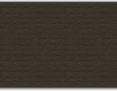 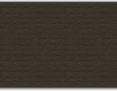 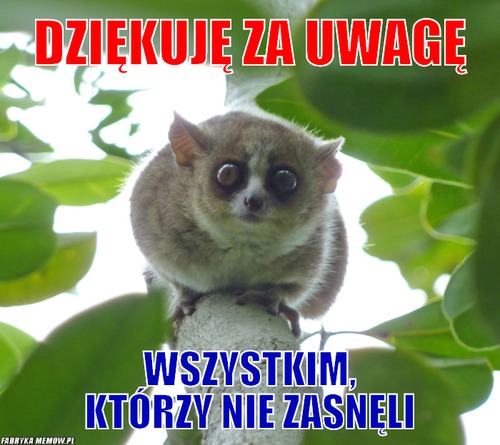 Dziękuję za uwagę
UWAGA…
Powyższa prezentacja- 42 kolejno ponumerowane
slajdy- została przygotowana wyłączanie w celach
ogólnoinformacyjnych i szkoleniowych. 

Małgorzata Kozłowska wszelkie prawa zastrzeżone.

Materiały szkoleniowe przekazane wyłącznie do
użytku wewnętrznego. Nie podlegają rozpowszechnianiu.